Remote Sensing


  
Experiments
Folie 1
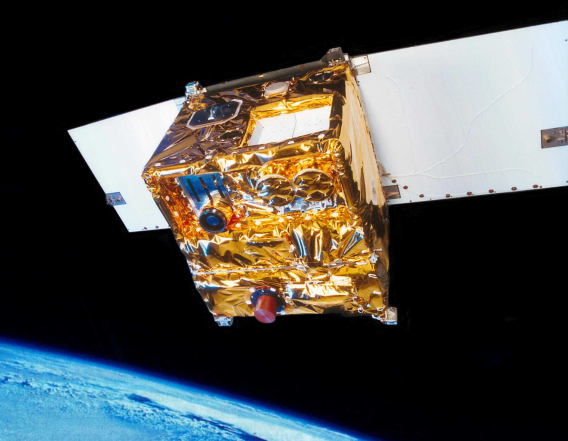 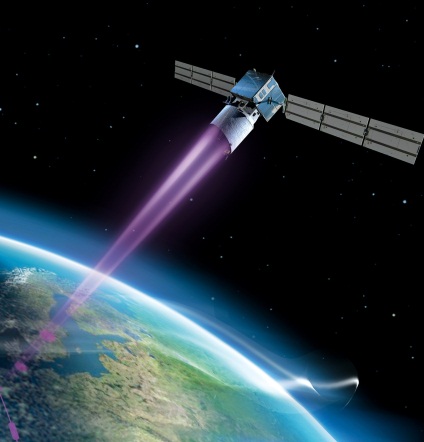 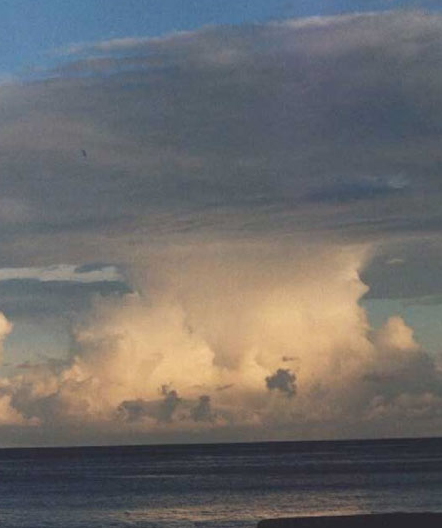 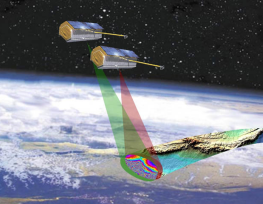 PA
HR
MF
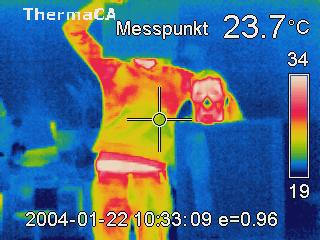 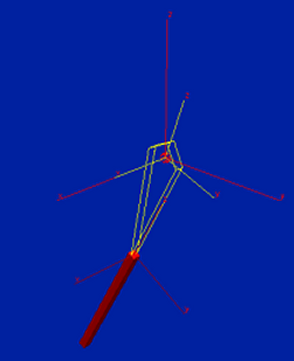 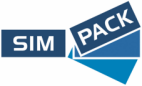 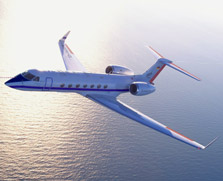 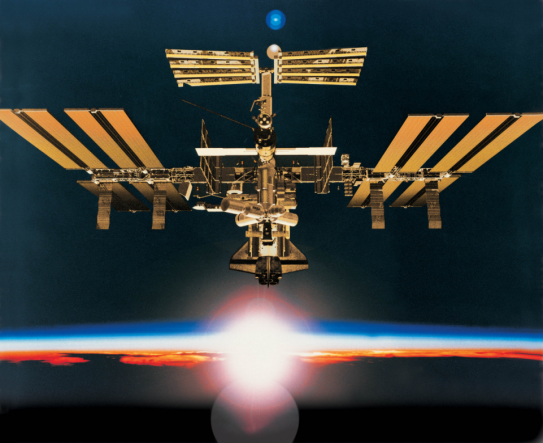 Infrared

Technology
FB
RB
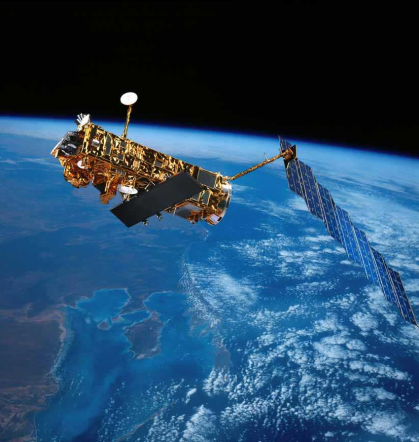 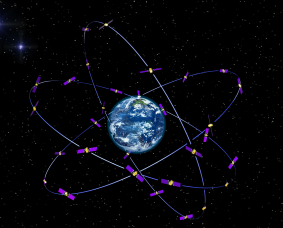 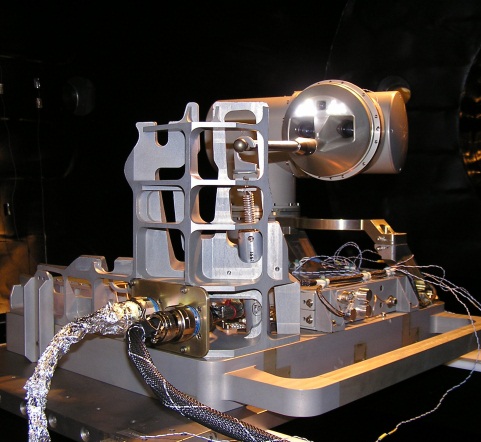 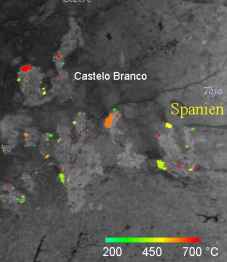 DFD
KN
RM
DLR_School_Lab
Oberpfaffenhofen
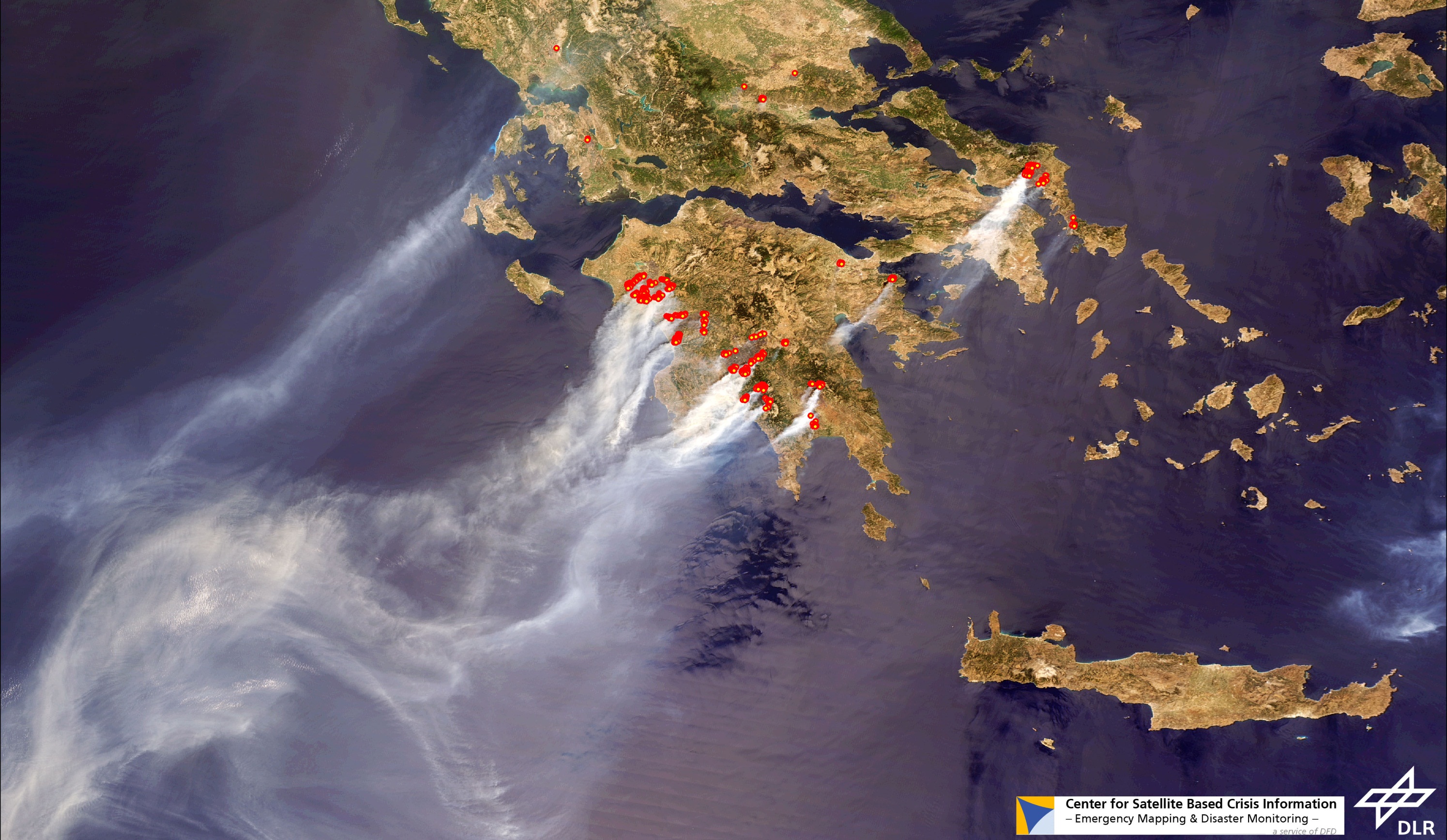 MODIS 26.08.07
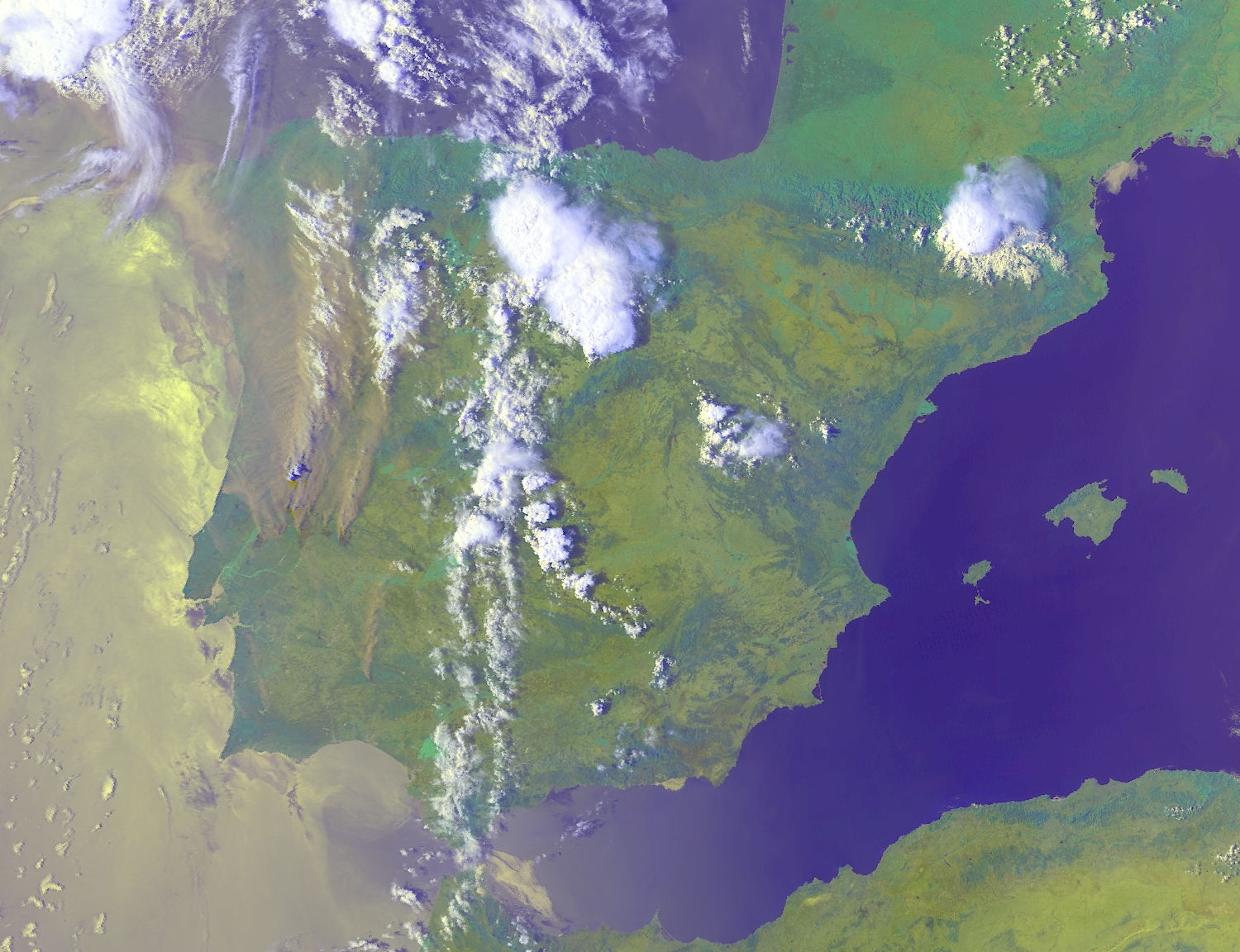 NOAA – AVHRR, 3. August 2003 16:07 UTC
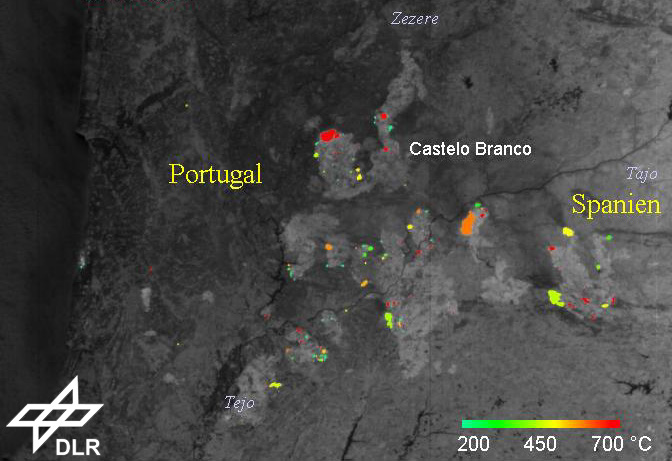 BIRD,  August 4, 2003 12:03 UTC
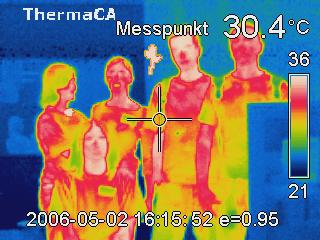 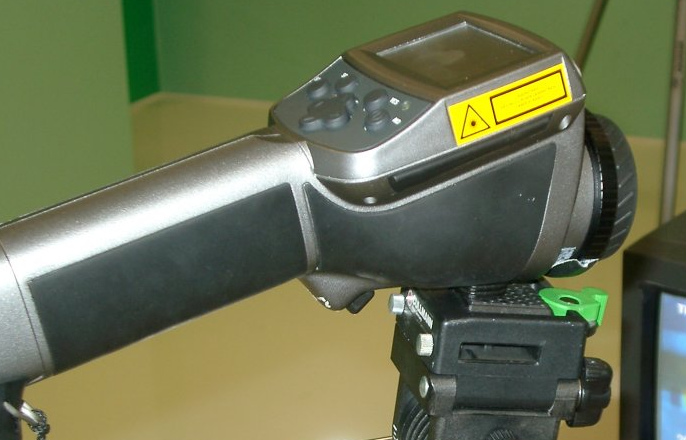 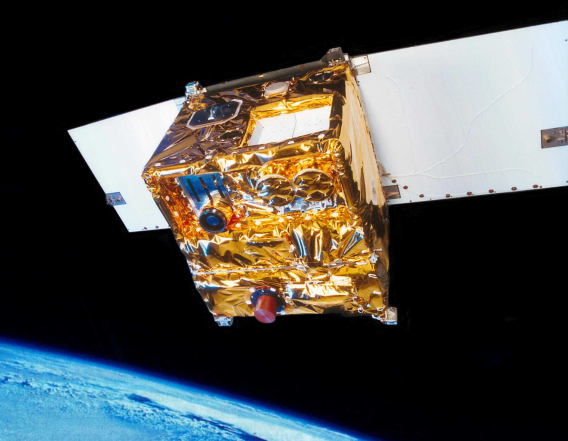 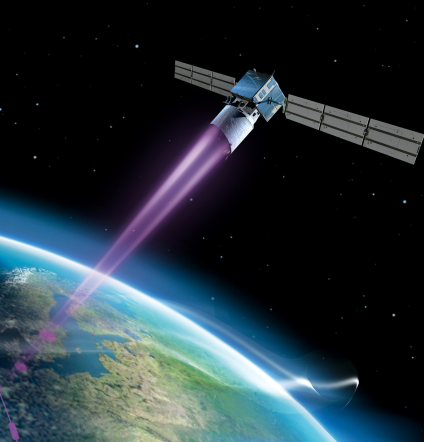 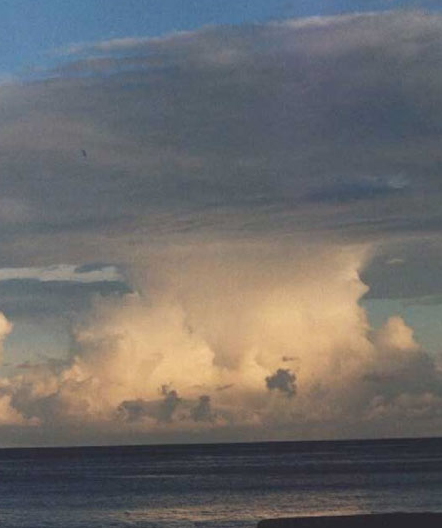 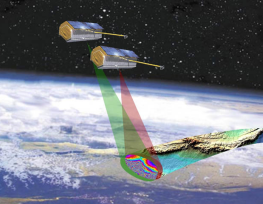 PA
HR
MF
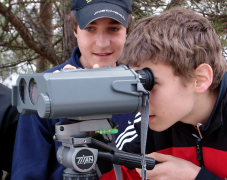 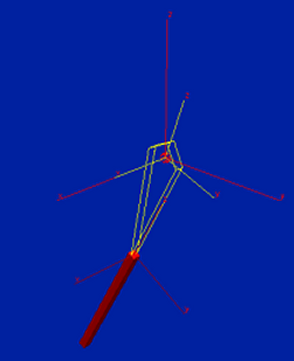 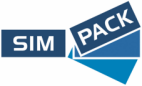 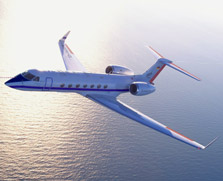 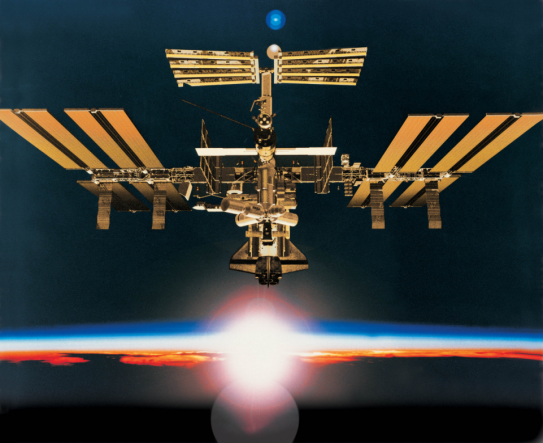 Laser

Technology
FB
RB
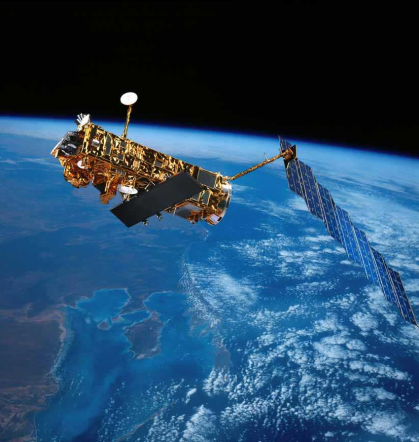 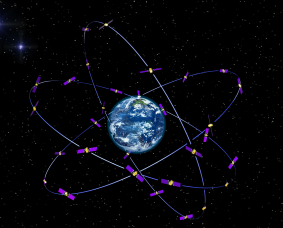 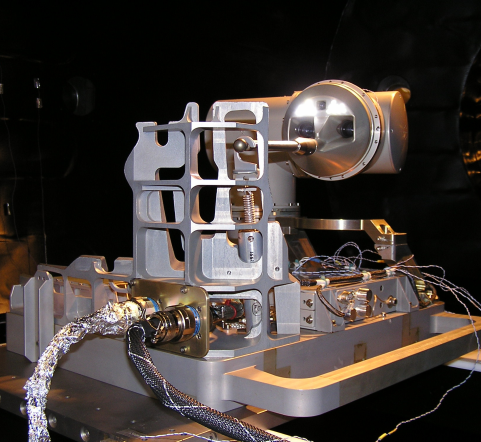 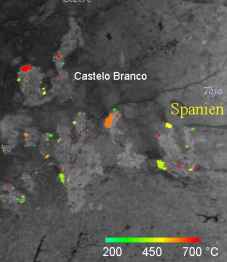 DFD
KN
RM
DLR_School_Lab
Oberpfaffenhofen
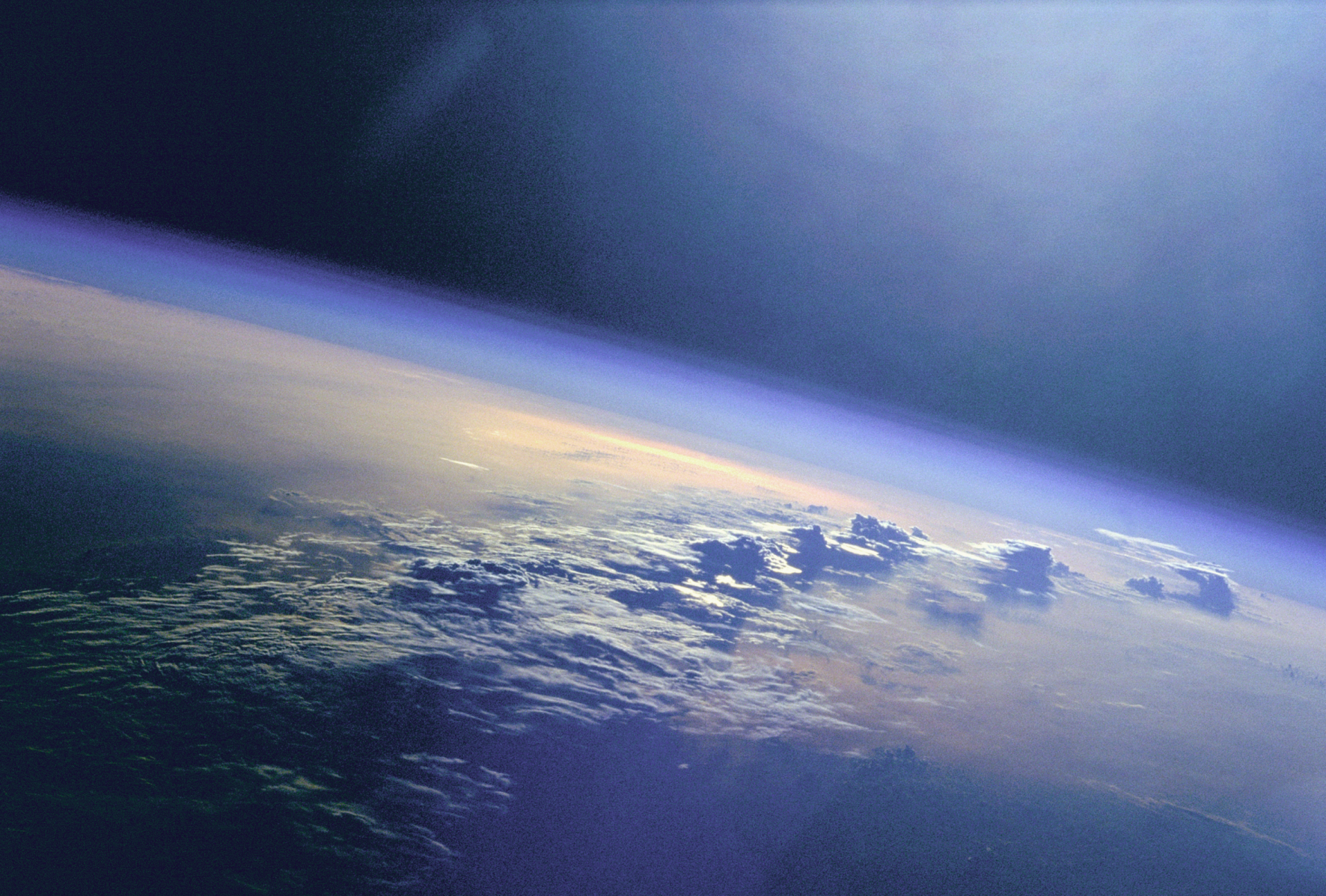 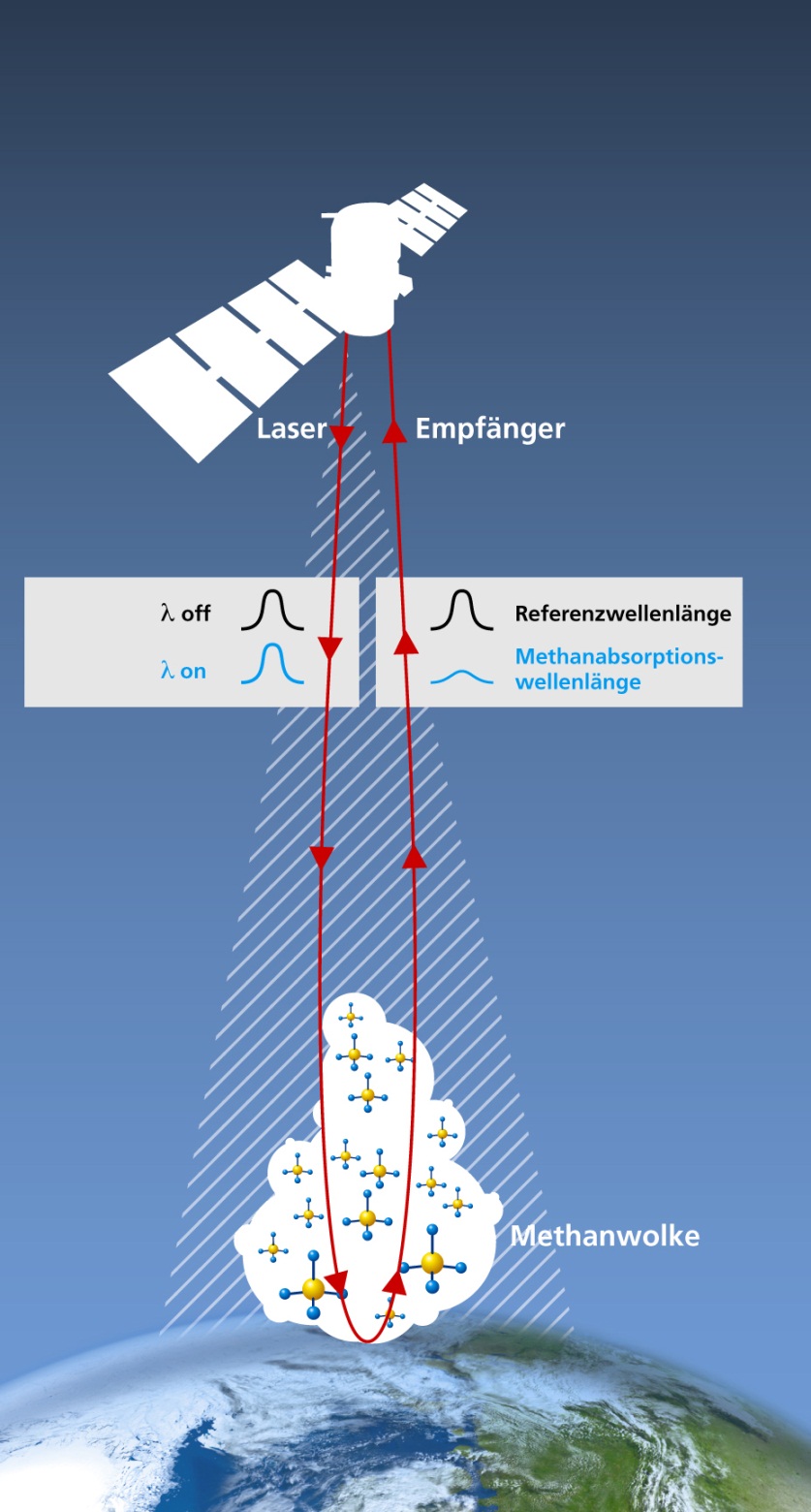 MERLIN

Methane
Remote
Sensing
Lidar
Mission
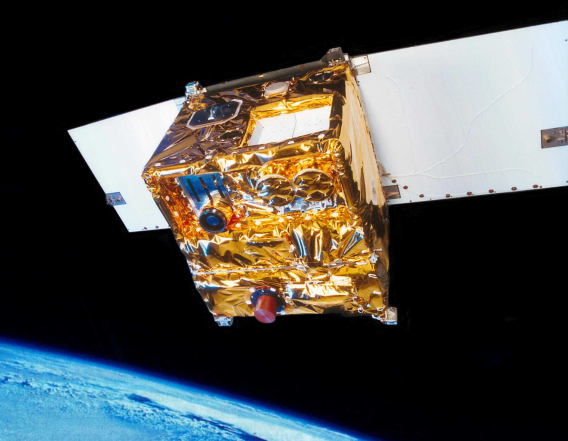 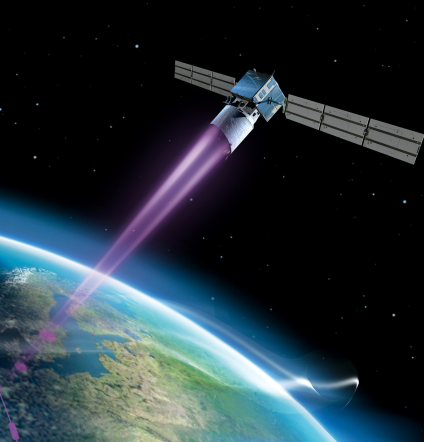 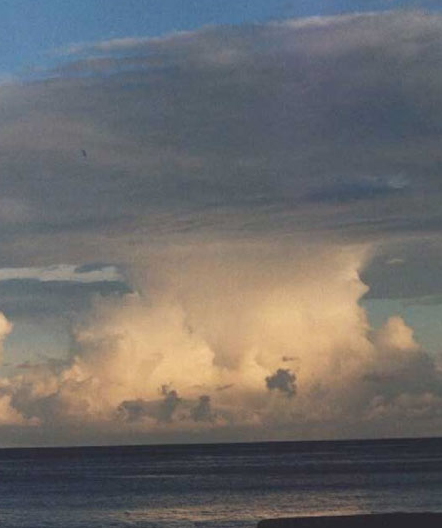 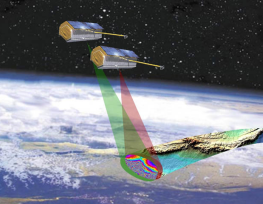 PA
HR
MF
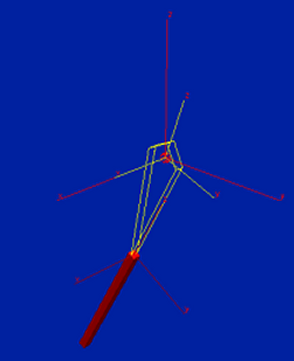 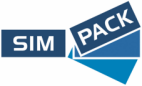 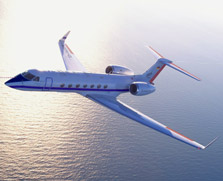 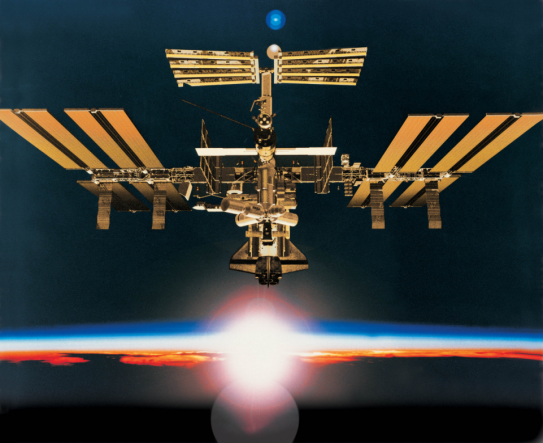 FB
RB
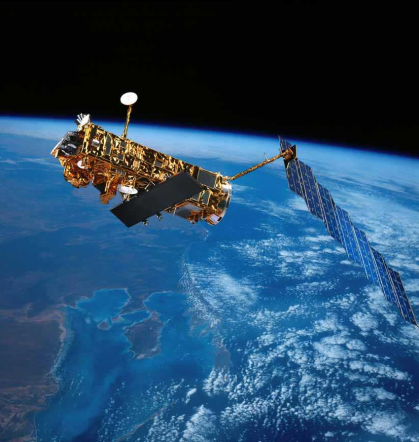 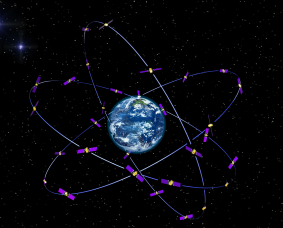 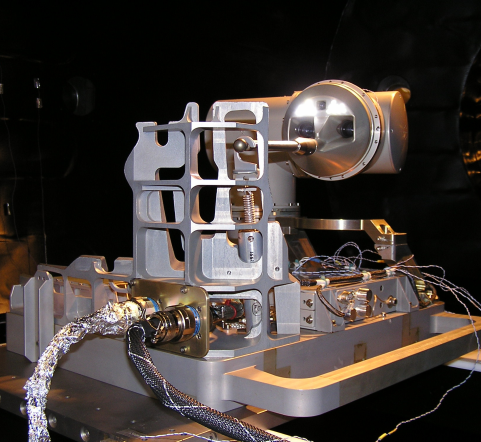 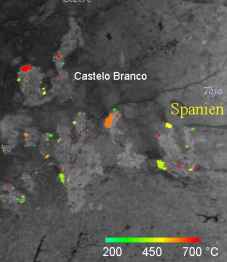 DFD
KN
RM
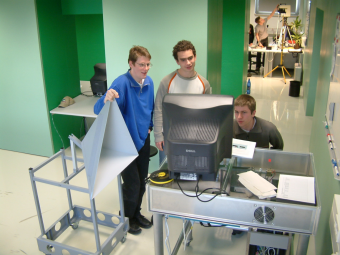 DLR_School_Lab
Oberpfaffenhofen
Radar

Technology
RADAR:  „Radio Detection and Ranging“
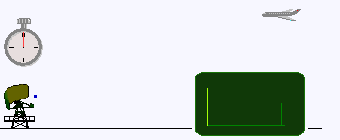 © Wikipedia
Emission of electromagnetic pulses
Reception of the reflected echo
Radiation penetrates clouds
Independend from daylight
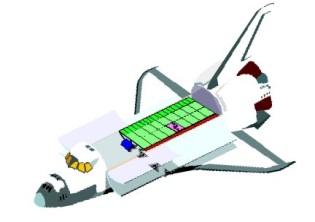 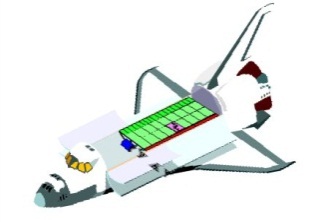 Antenna
Illuminated area
Side-Looking Imaging Geometry
z
Azimuth
range
Swath
x
Pulsed radar system

 Two-dimensional imaging    (azimuth x slant range)
y
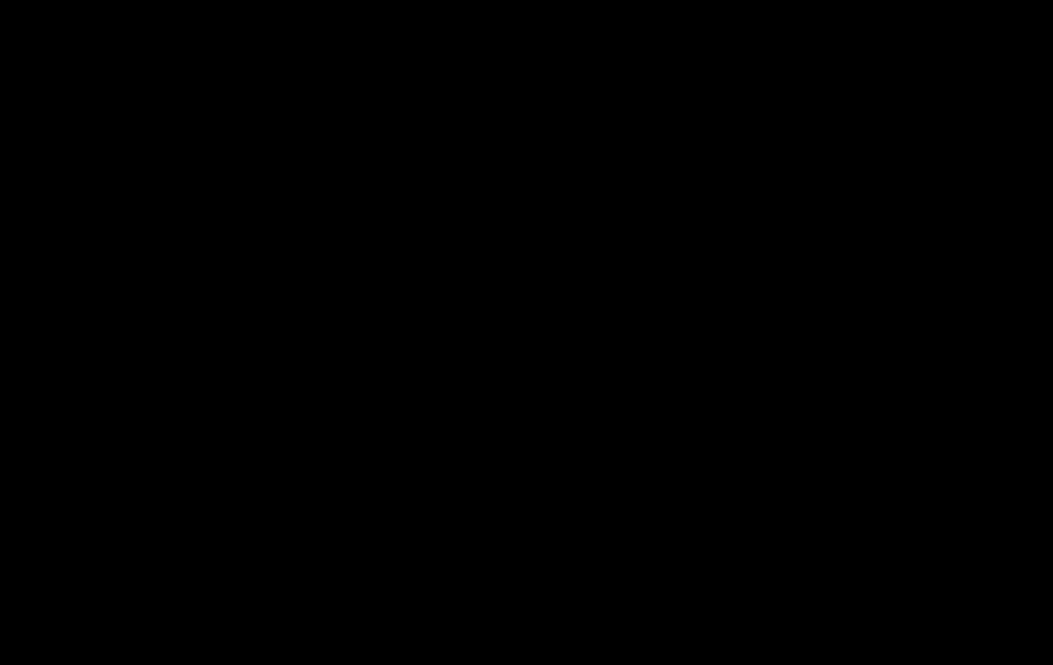 TerraSAR-X
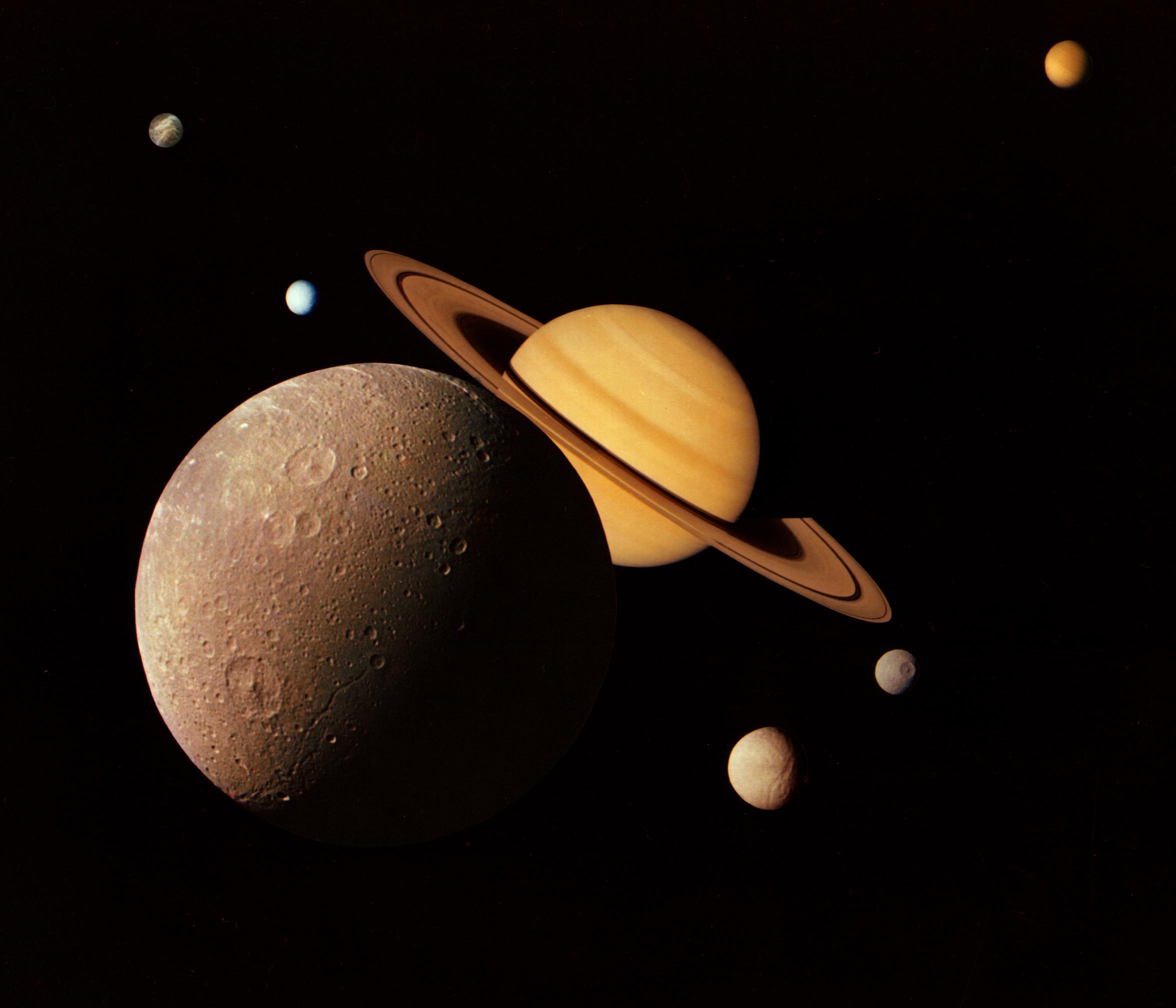 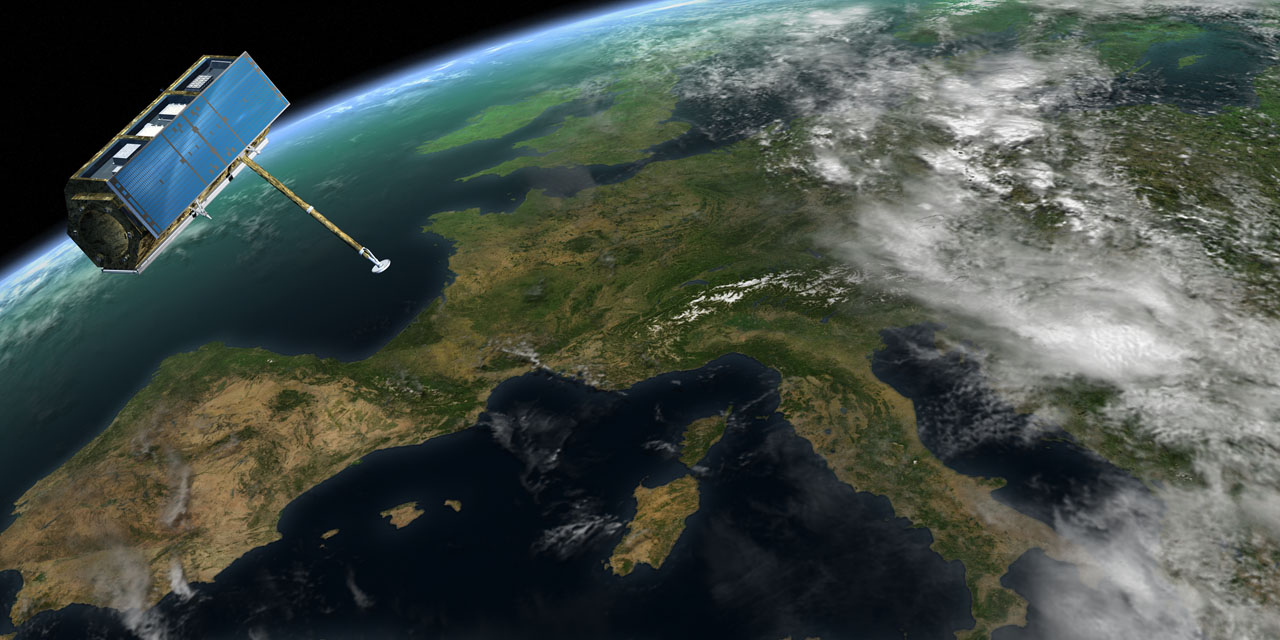 Bilder: DLR, NASA
[Speaker Notes: Ergänzende Hinweise zur Vertiefung: 

Weitere Informationen:

Neben den Internet-Seiten des DLR – www.DLR.de – kann im Web zum Thema Raumfahrt auf vielfältige Weise recherchiert werden. Zu empfehlen sind u.a. die deutschsprachigen Seiten der Europäischen Weltraumorganisation ESA unter http://www.esa.int/esaCP/Germany.html sowie die (englischen) Seiten der NASA unter www.nasa.gov]
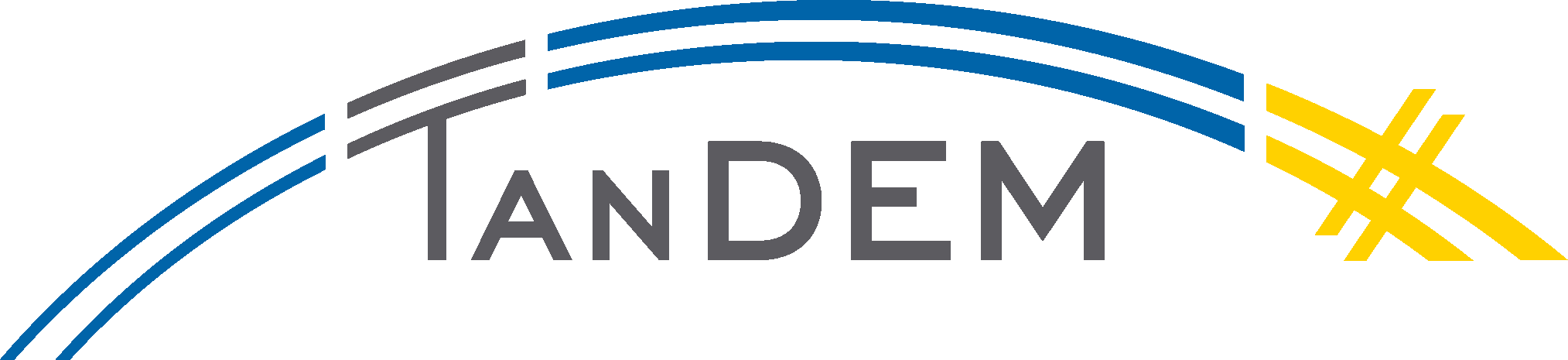 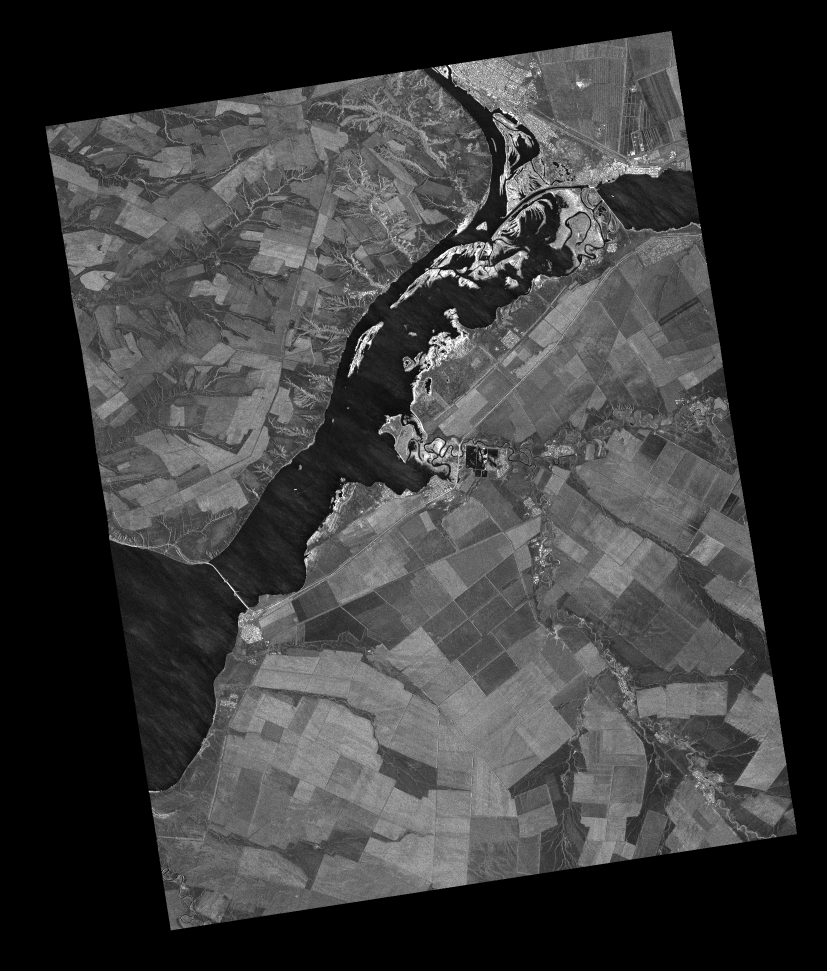 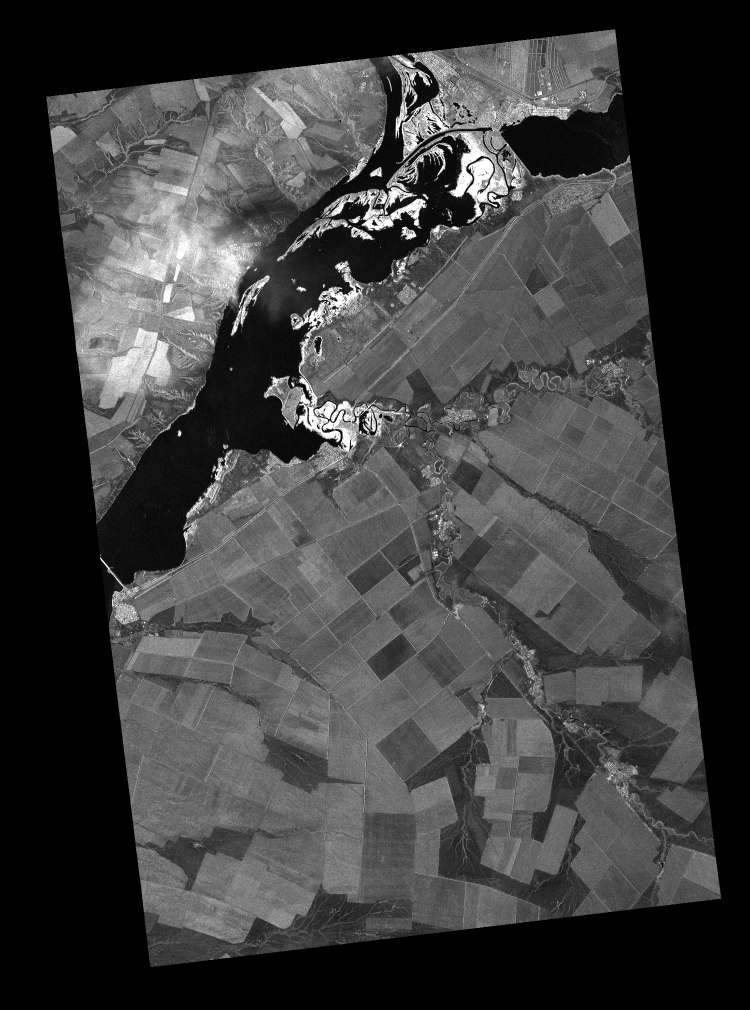 TSX 2007
TDX 2010
TanDEM-X / TerraSAR-X – First TSX Image 2007 vs. 2010
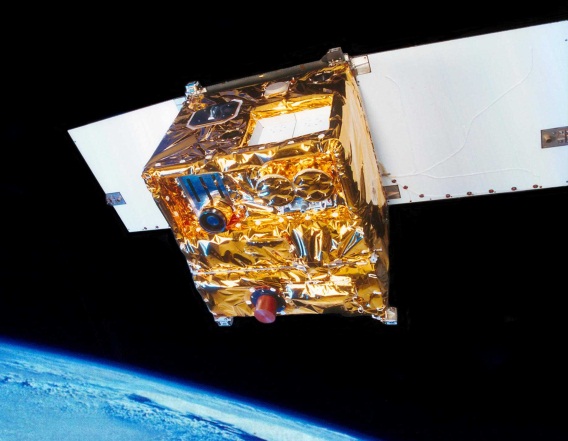 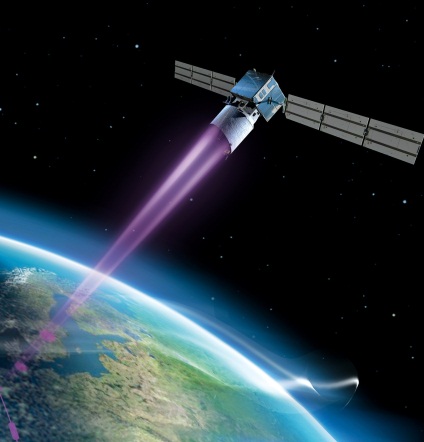 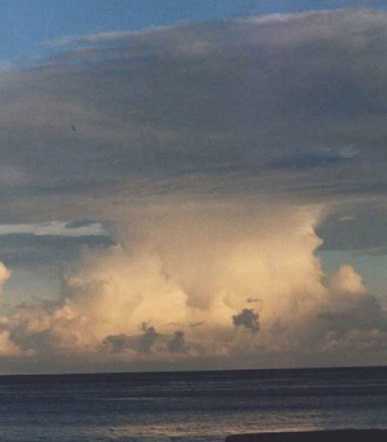 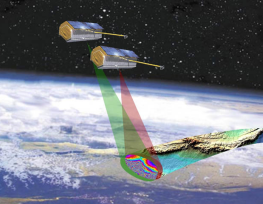 PA
HR
MF
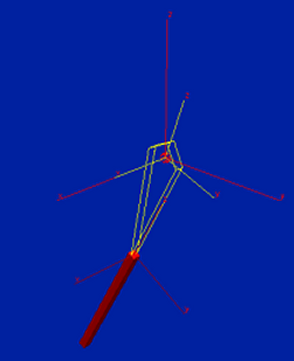 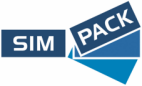 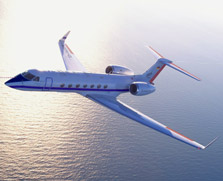 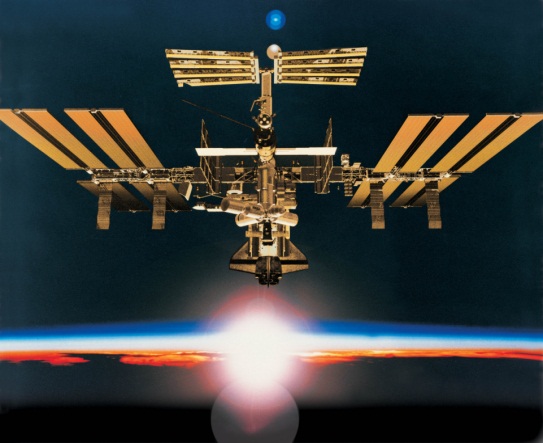 FB
RB
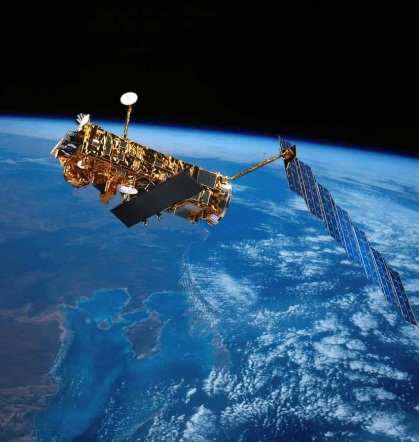 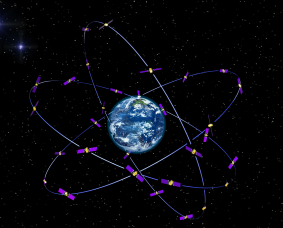 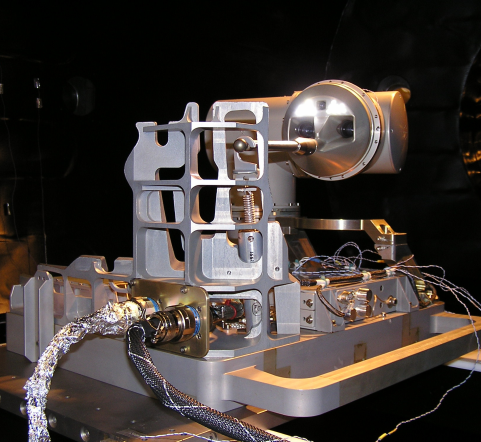 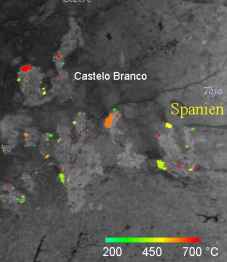 DFD
KN
RM
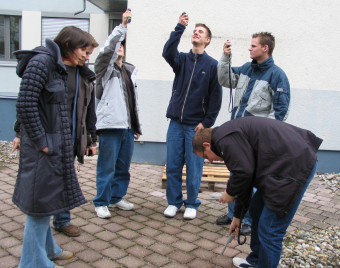 DLR_School_Lab
Oberpfaffenhofen
Environmental

Remote Sensing
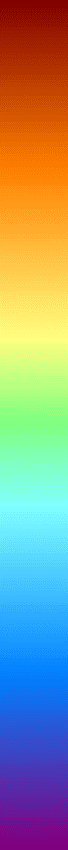 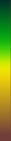 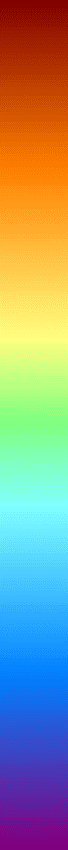 Time Series of Satellite Observations
April
May
June
July
30 Grad C
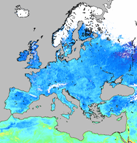 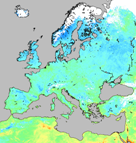 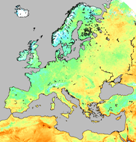 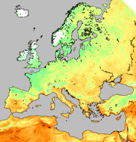 Land surface temperatures (LST)
-5 Grad C
0.7
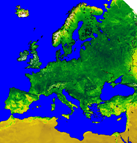 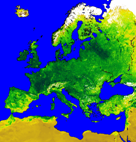 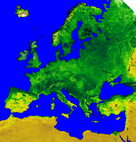 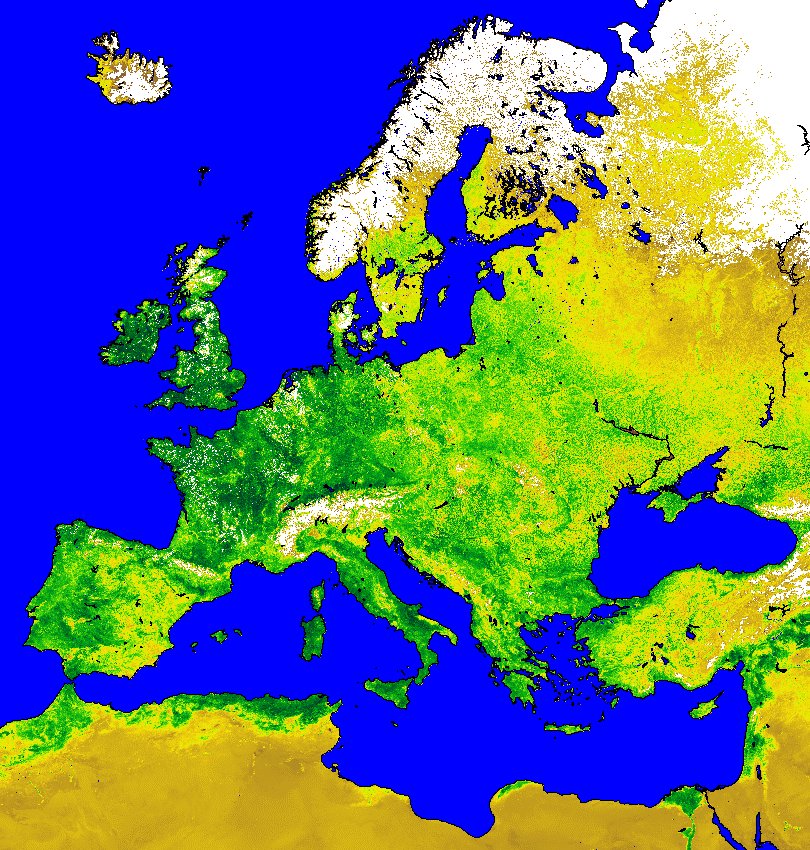 Vegetation index (NDVI)
0.0
32 Grad C
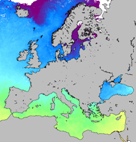 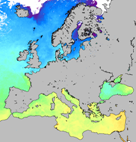 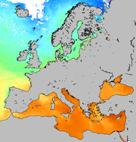 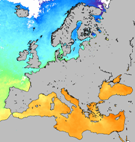 Sea surface temperatures (SST)
0 Grad C
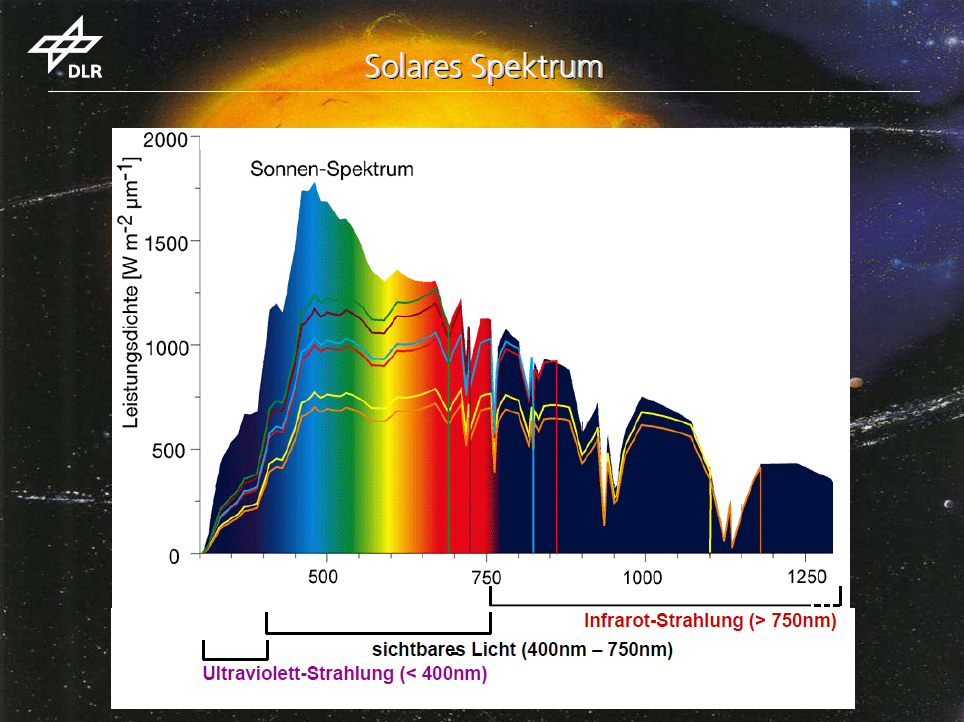 Folie 20 > DLR_School_Lab Oberpfaffenhofen > D. Hausamann
Spectral signatures of surfaces
gray:       asphalt
 yellow:    yelllow paint 
 brown:    field     geen:       meadow blue:        blue paint
50
reflectivity / %
0
0
1.0
2.0
wavelength / µm
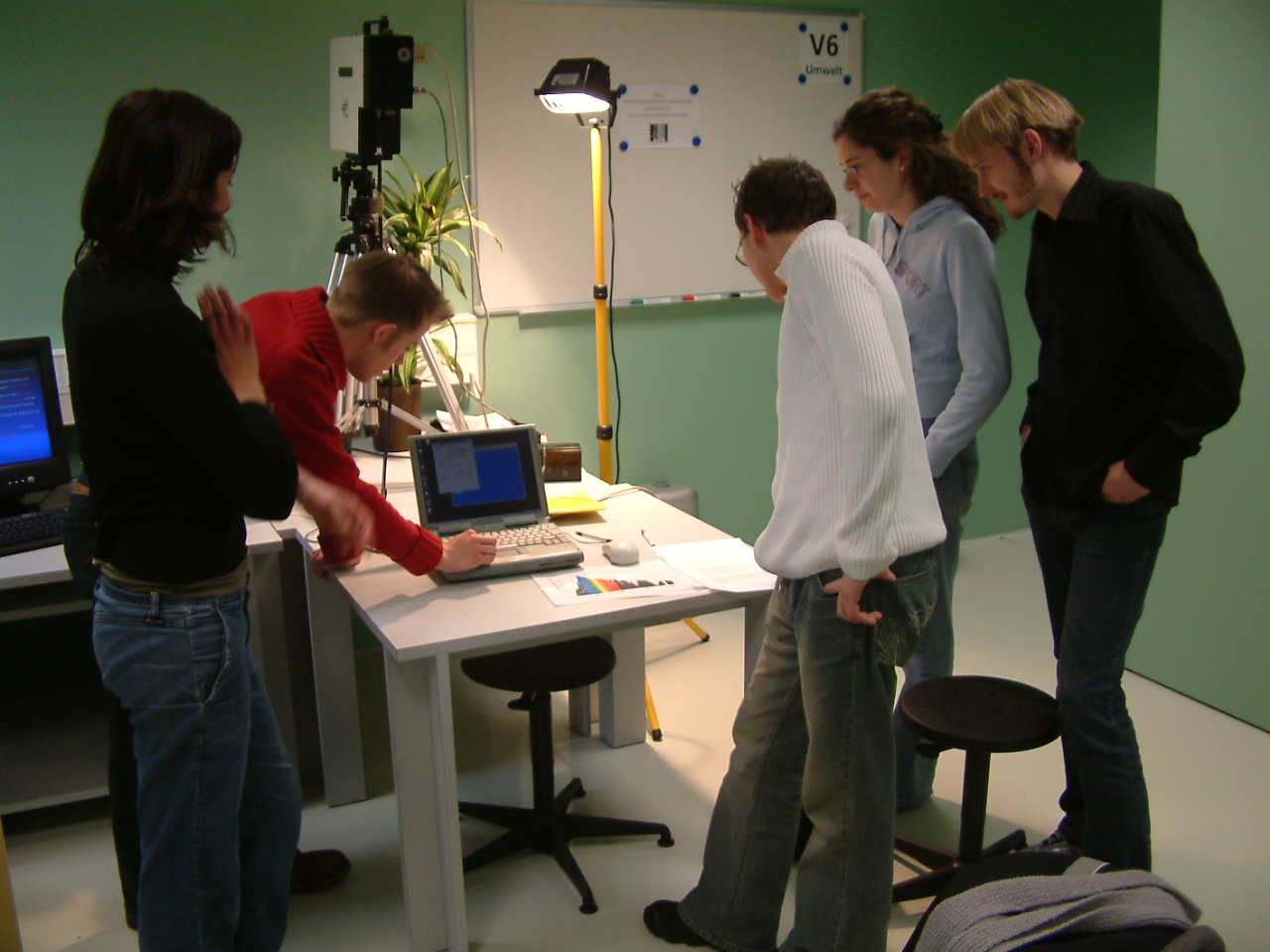 Folie 21 > DLR_School_Lab Oberpfaffenhofen > D. Hausamann
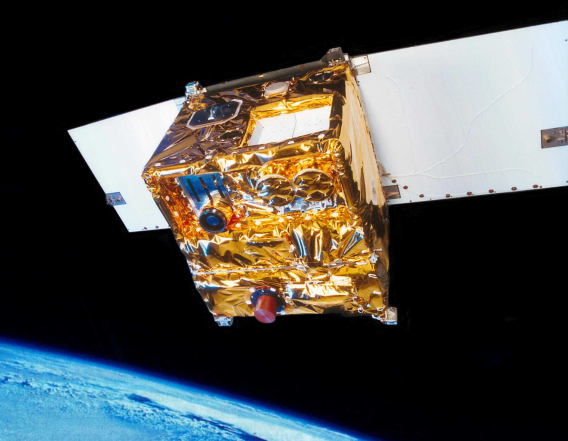 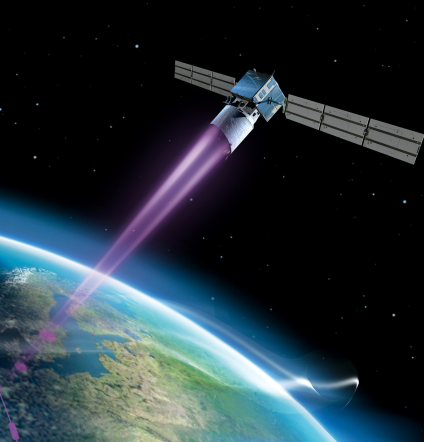 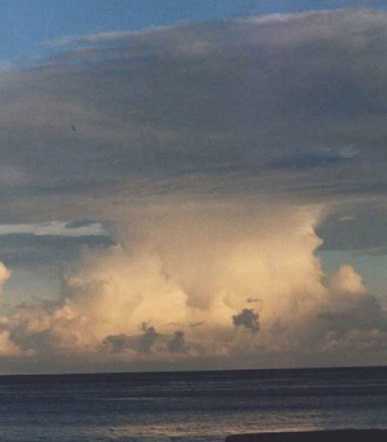 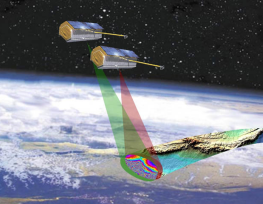 PA
HR
MF
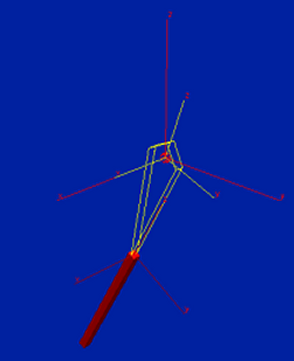 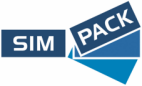 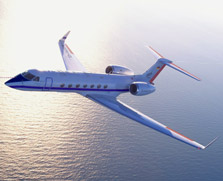 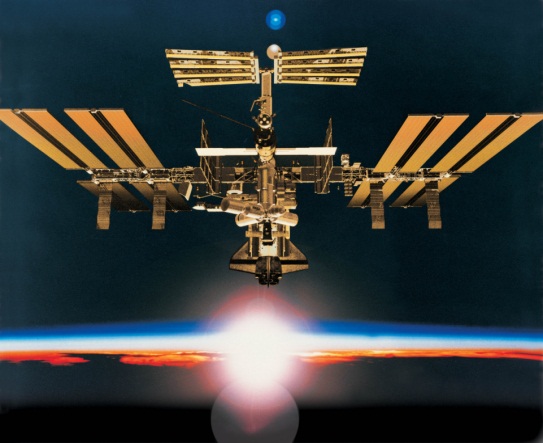 FB
RB
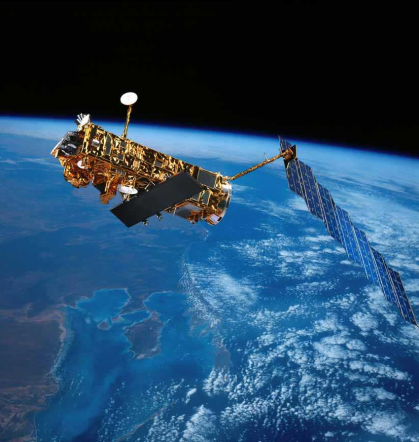 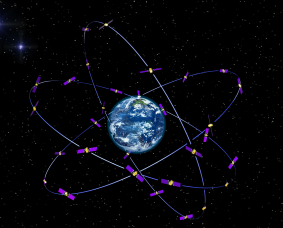 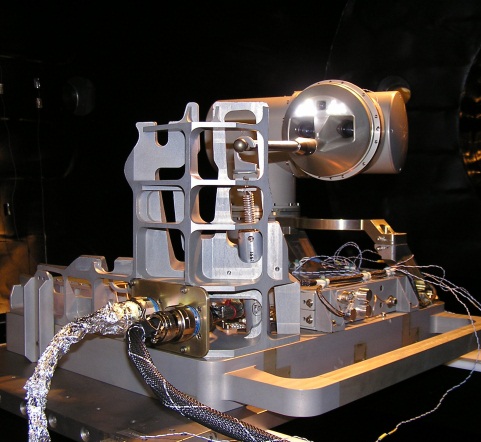 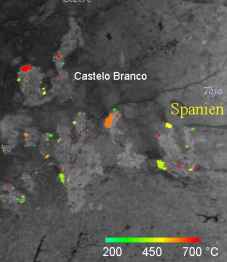 DFD
KN
RM
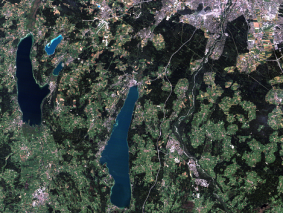 DLR_School_Lab
Oberpfaffenhofen
EO

Data

Analysis
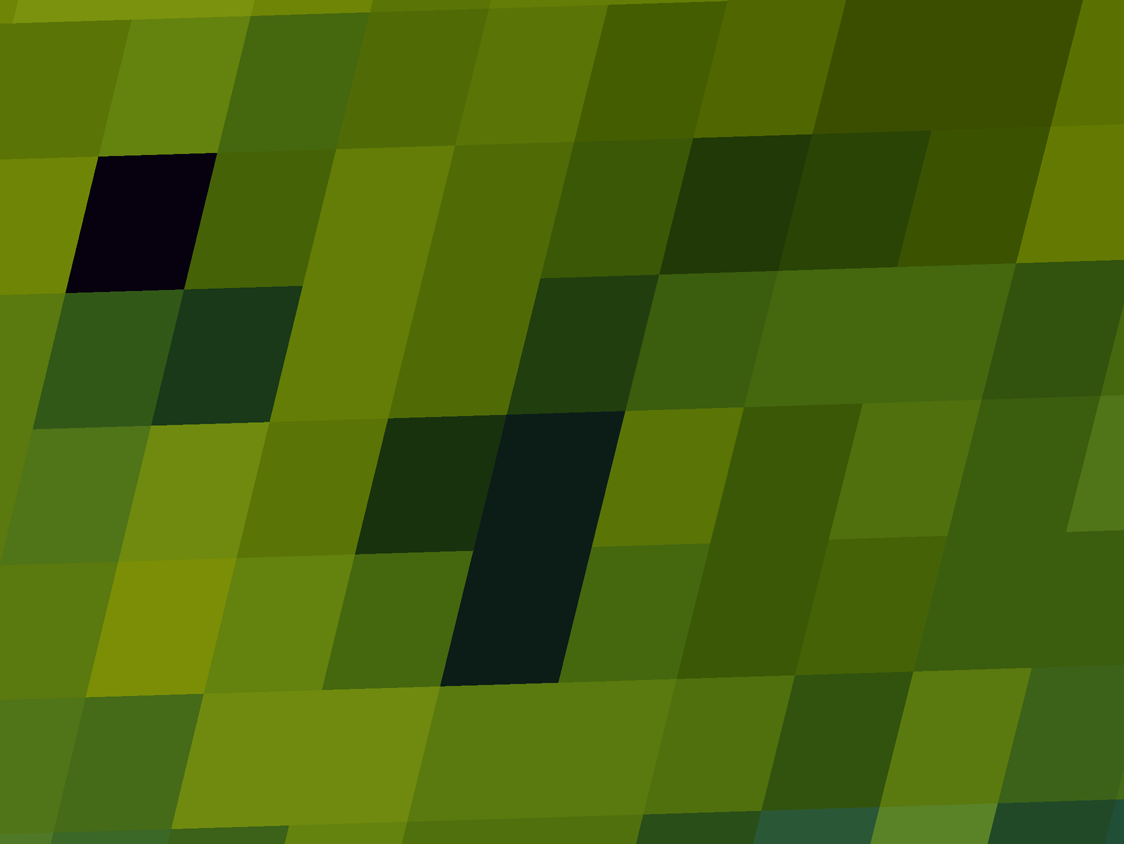 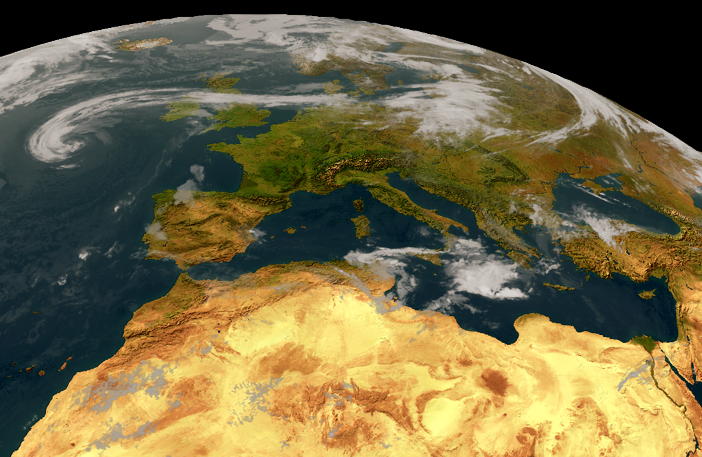 Meteosat-VISSR, ca. 10 x 10 km, alle 30 Minuten
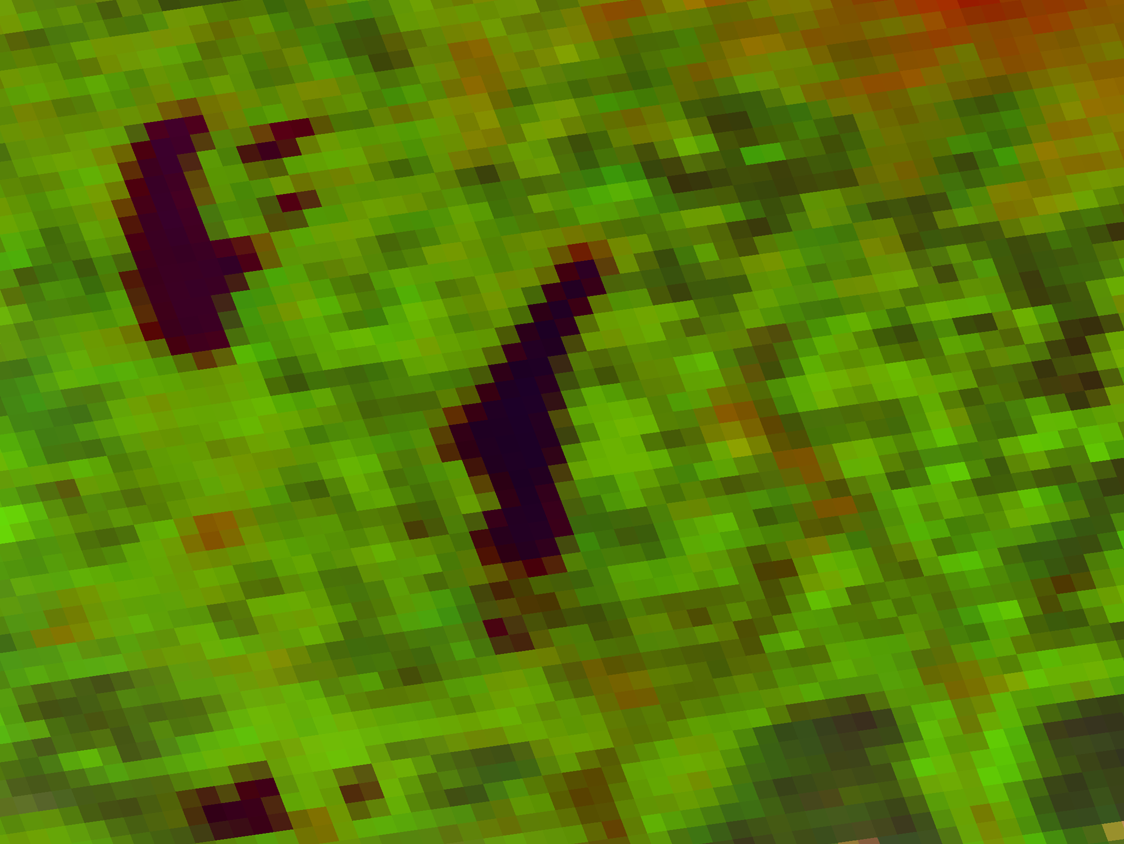 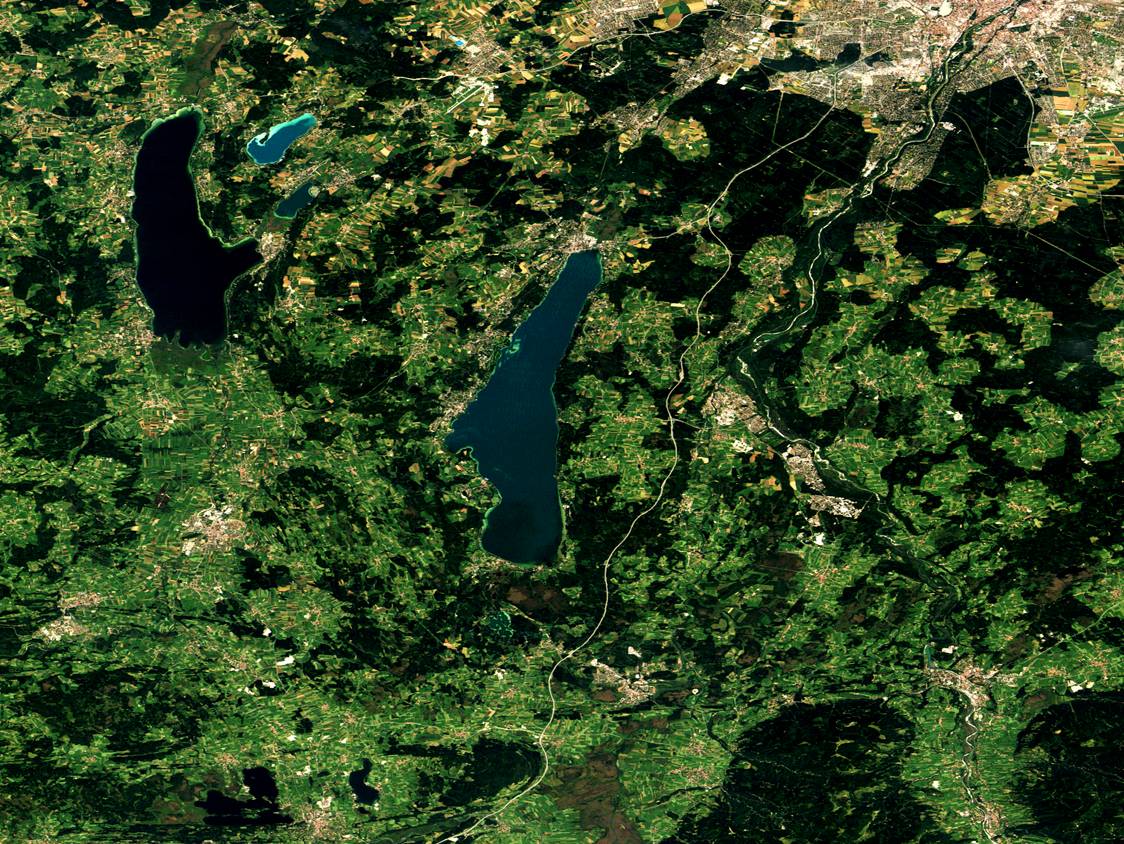 Example: Glacier-Deterioration in the Alps
Location: Pasterzenzunge/Großglockner (3798 m)
around 1900
2000
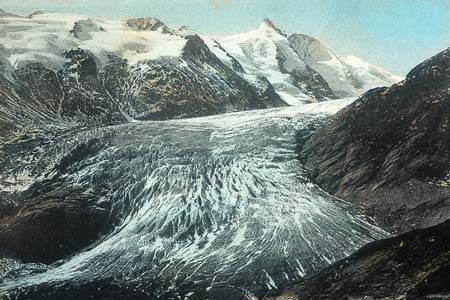 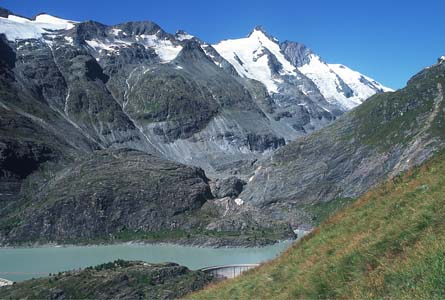 Gesellschaft für ökologische Forschung, Wolfgang Zängl, http://www.gletscherarchiv.de
Satellite Data: Landsat TMAvailable at Glovis / USGS
band 1
band 2
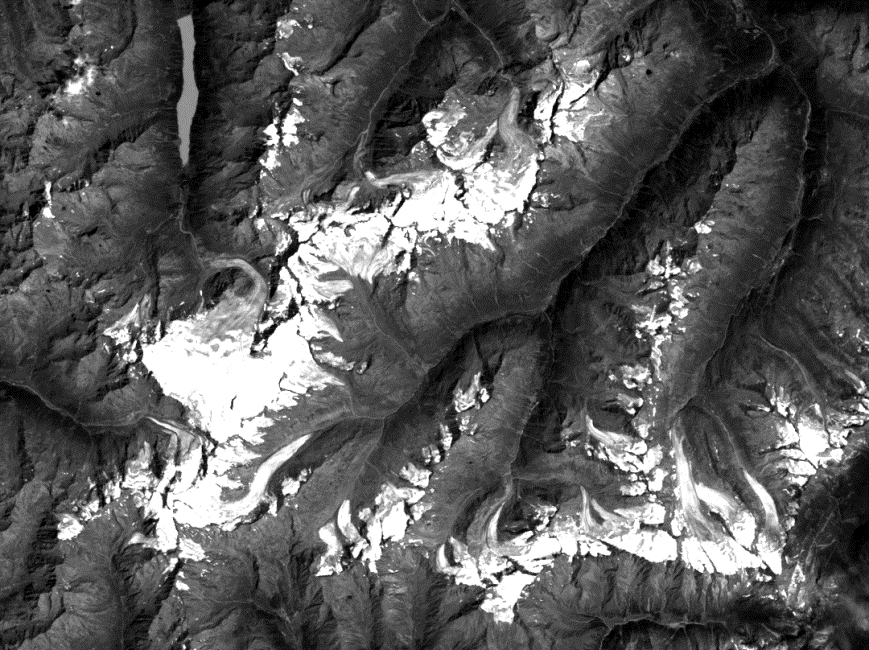 band 3
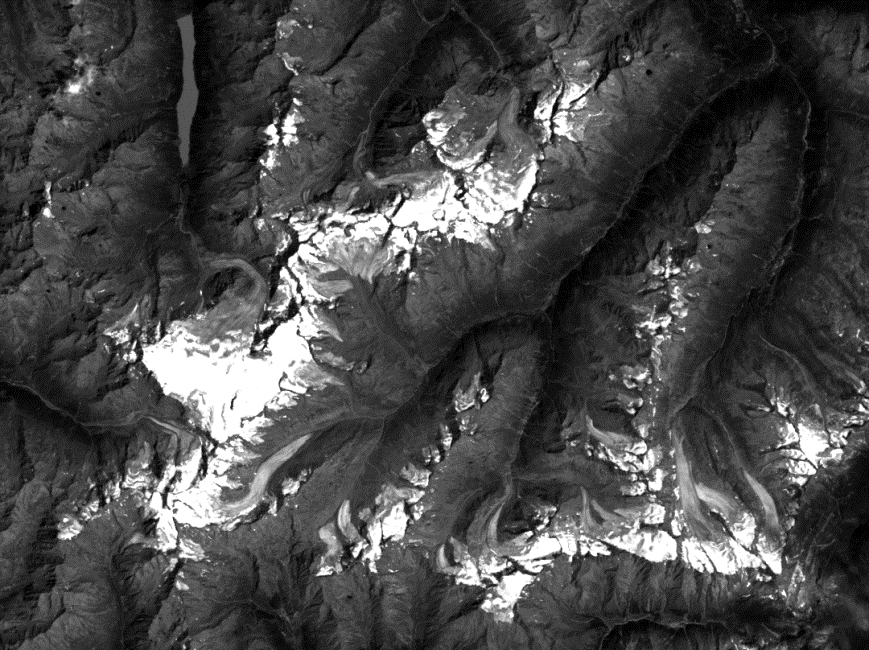 band 4
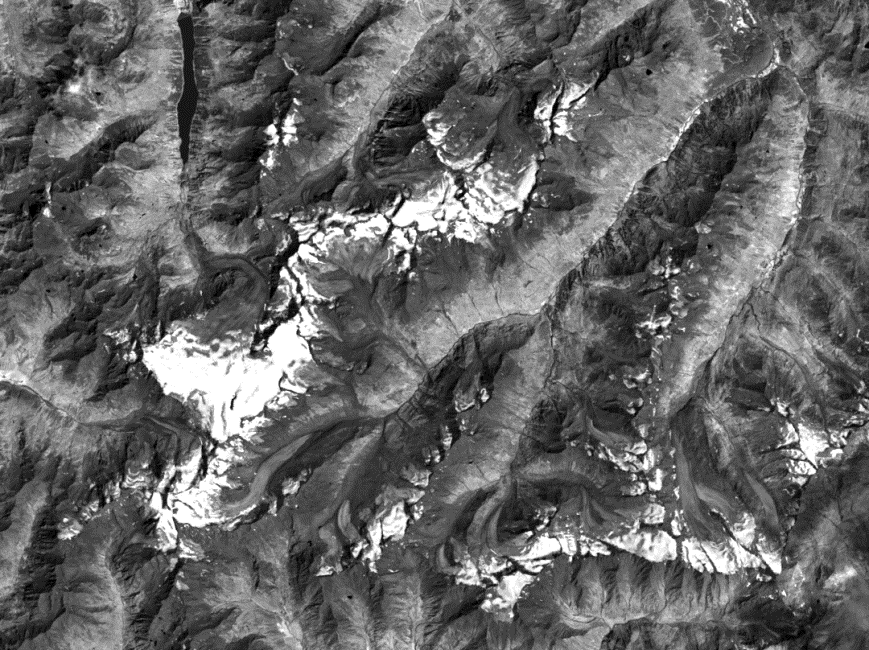 band 5
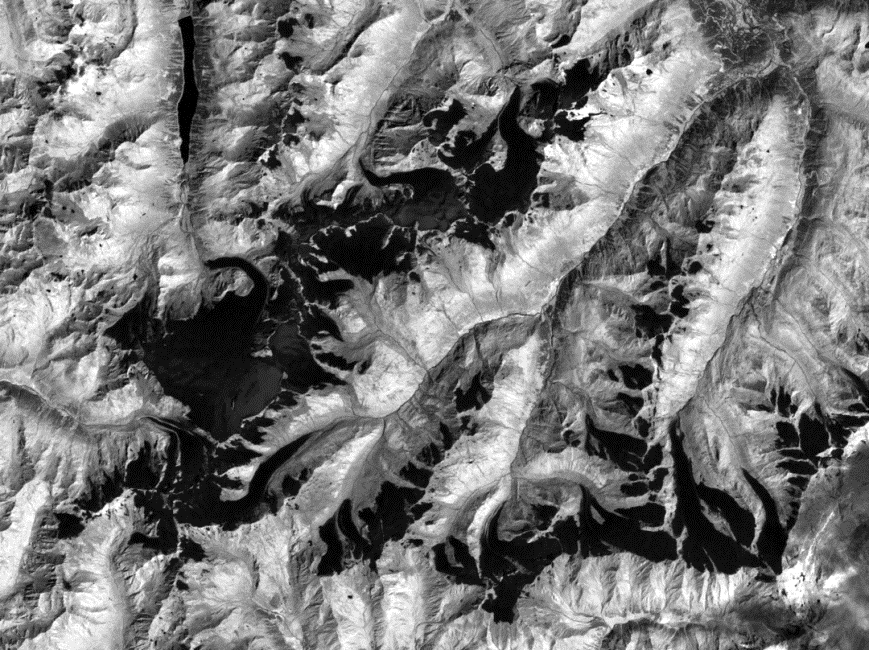 band 6
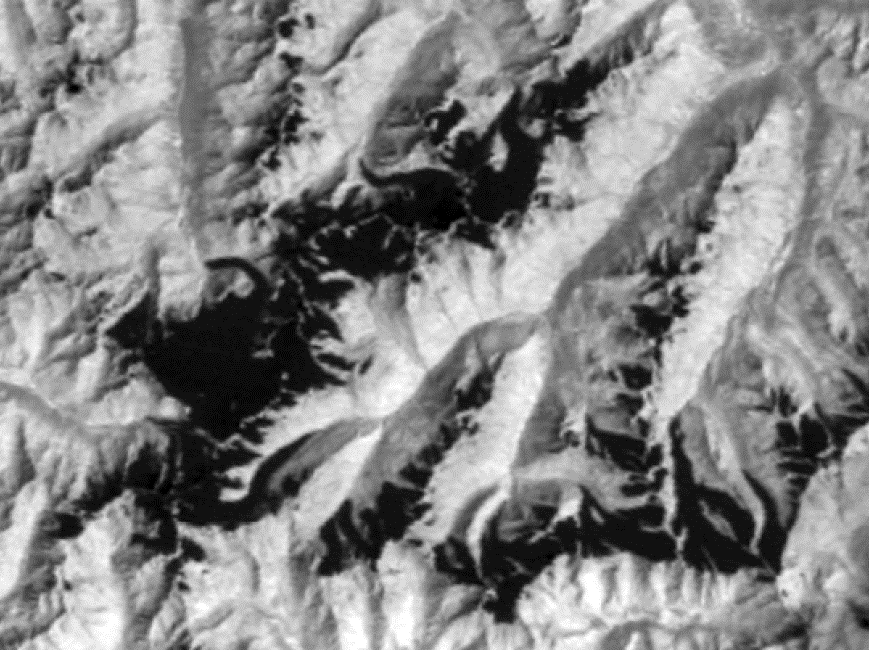 band 7
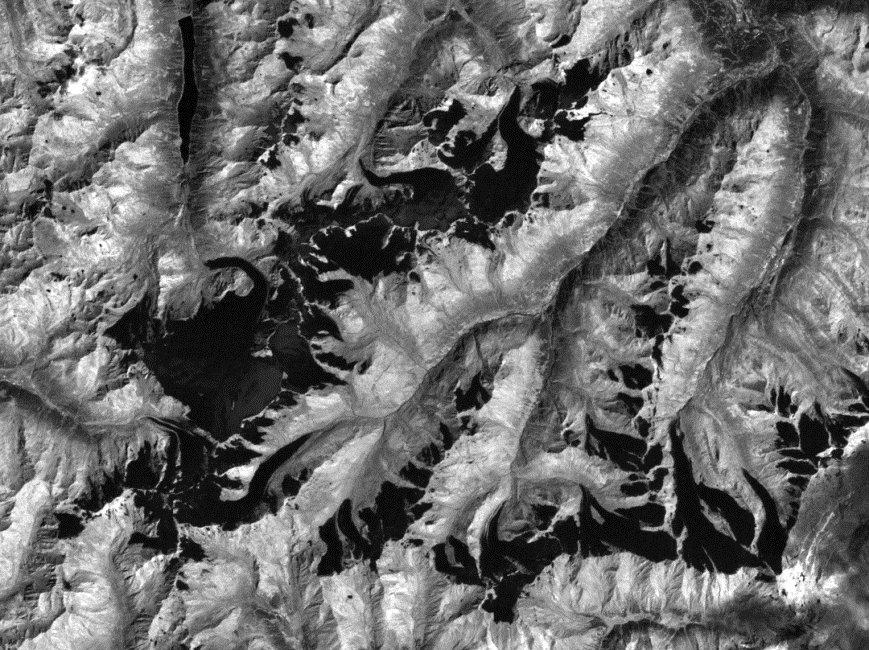 29.02.2012
Vortragstitel >
Ötztaler Alpes, Austria September 1986
Gepatsch reservoir
Gepatschferner
Vernagtferner
Hintereisferner
Landsat TM, RGB 5/4/3
Folie 28
29.02.2012
Vortragstitel >
Ötztaler Alpes, Austria September 2003
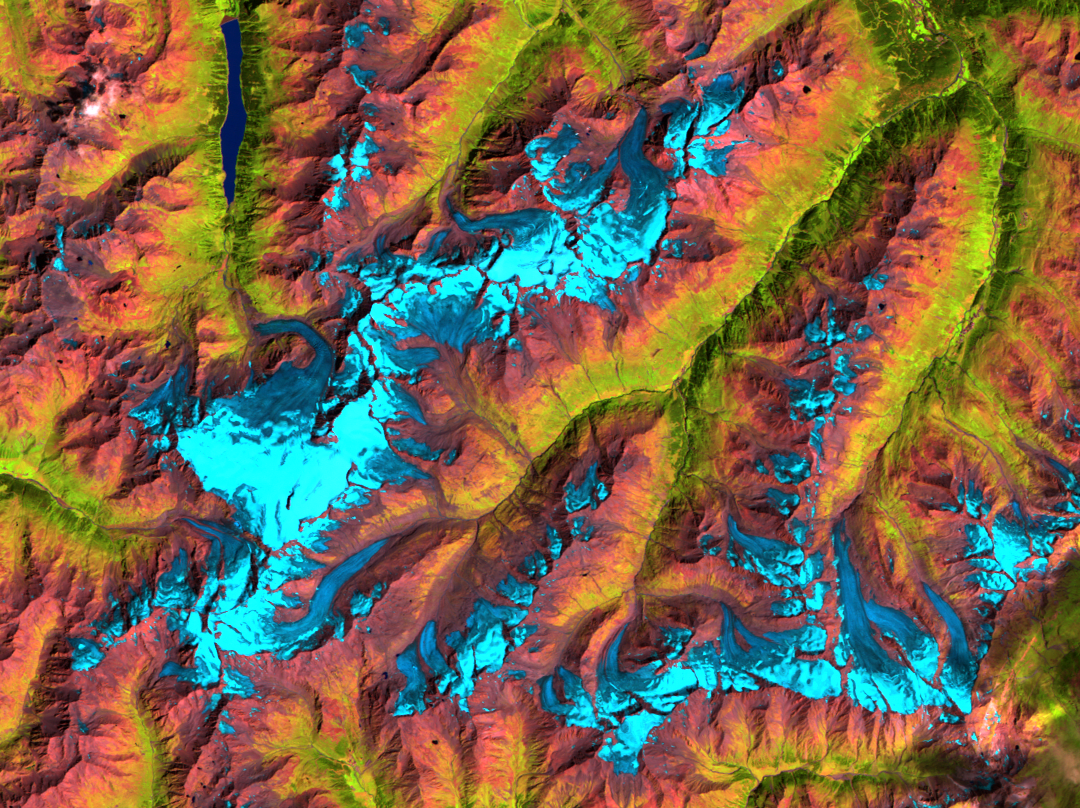 open ice without snow layer
snow layer
Landsat TM, RGB 5/4/3
Folie 29
29.02.2012
Vortragstitel >
Change DetectionStep 1 – Calculating NDSI (Normalized Difference Snow Index)
NDSI = (VISgreen – MIR) / (VISgreen + MIR)
	 	NDSITM = (band 2 – band 5) / (band 2 + band 5)
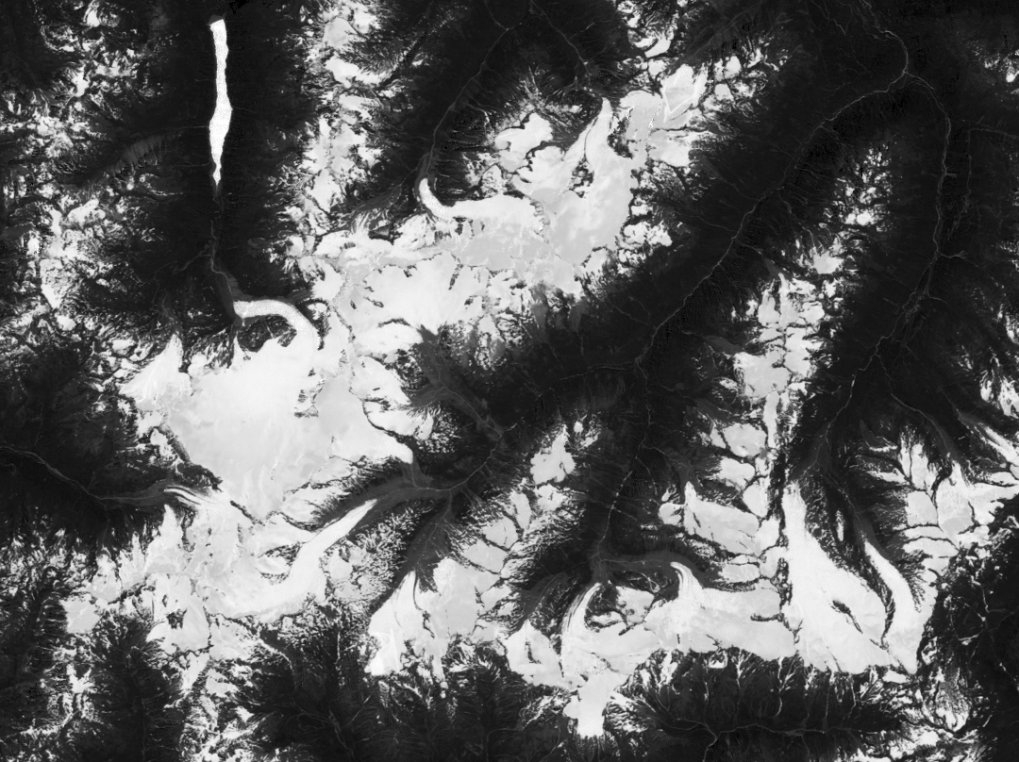 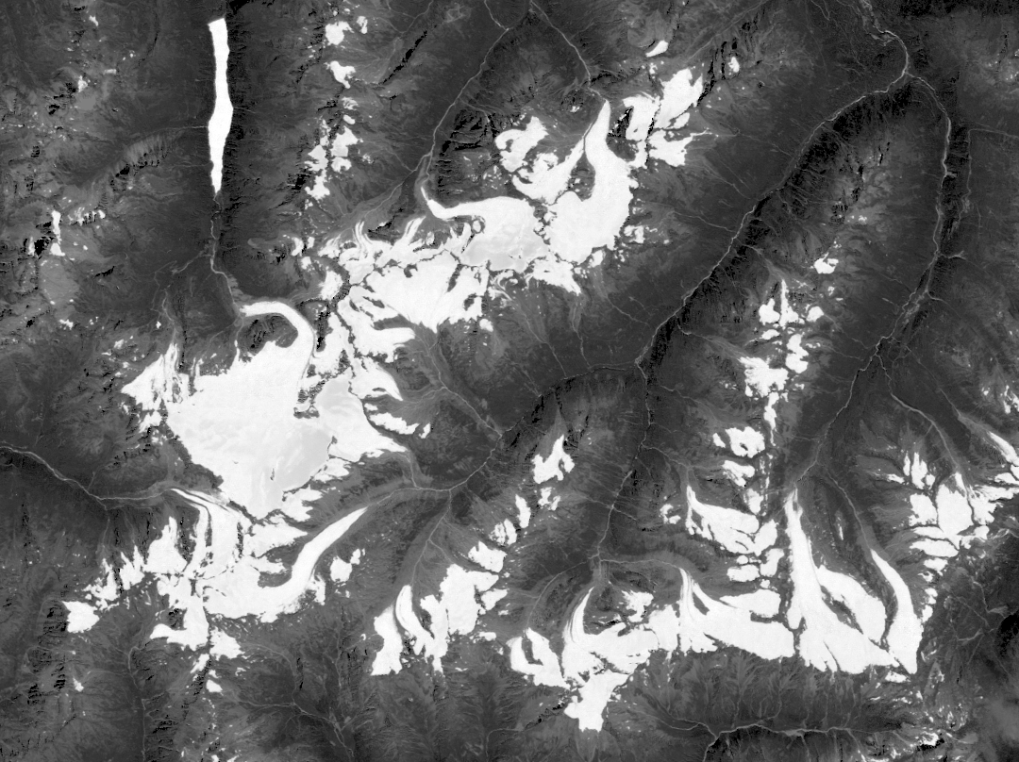 NDSI 1986
NDSI 2003
Folie 30
29.02.2012
Vortragstitel >
Change DetectionStep 2 – Building a snow & ice mask from NDSI image
maximize contrast
tone mask
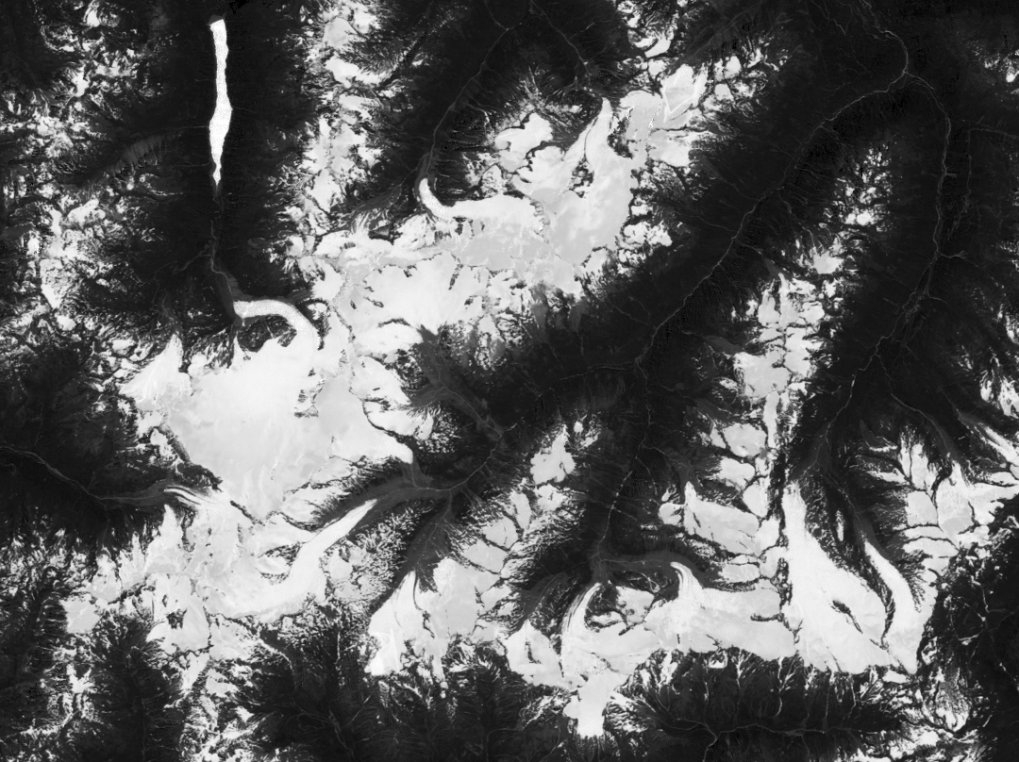 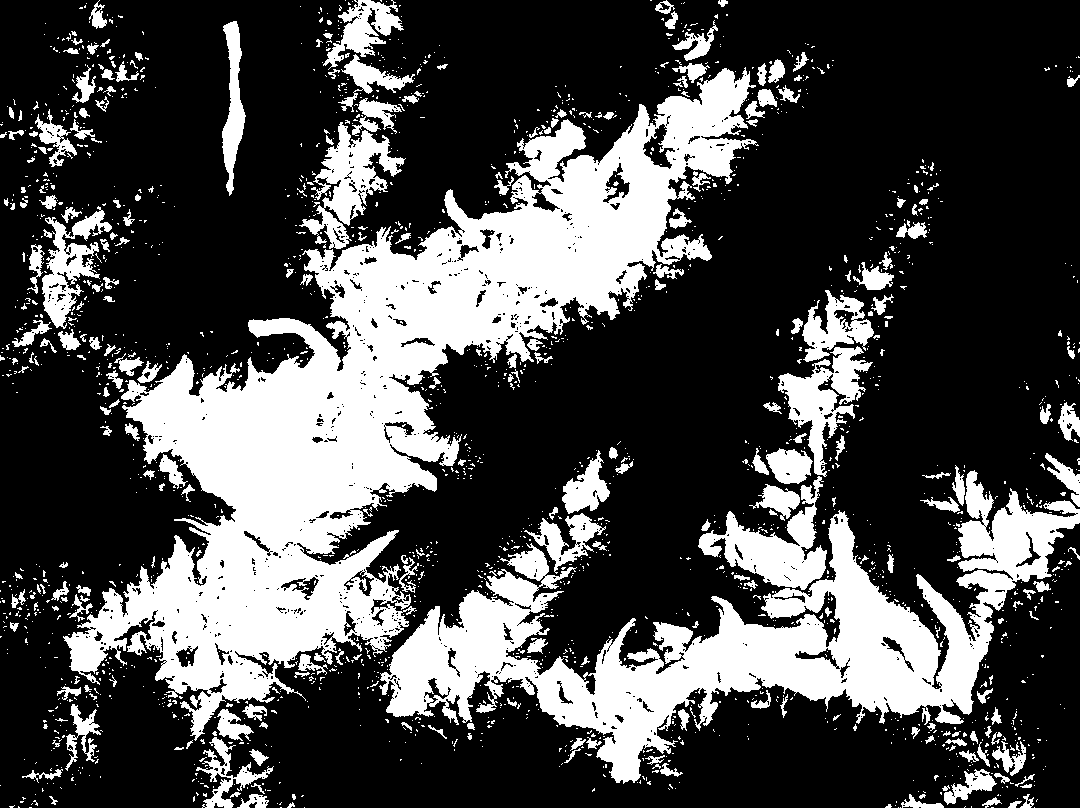 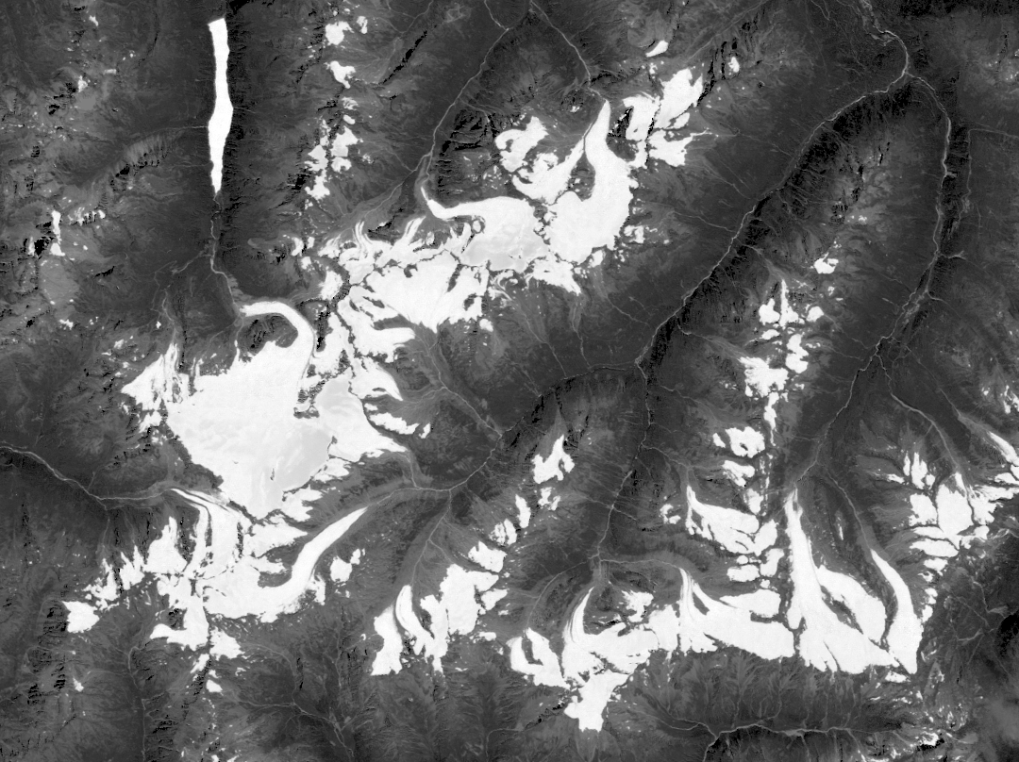 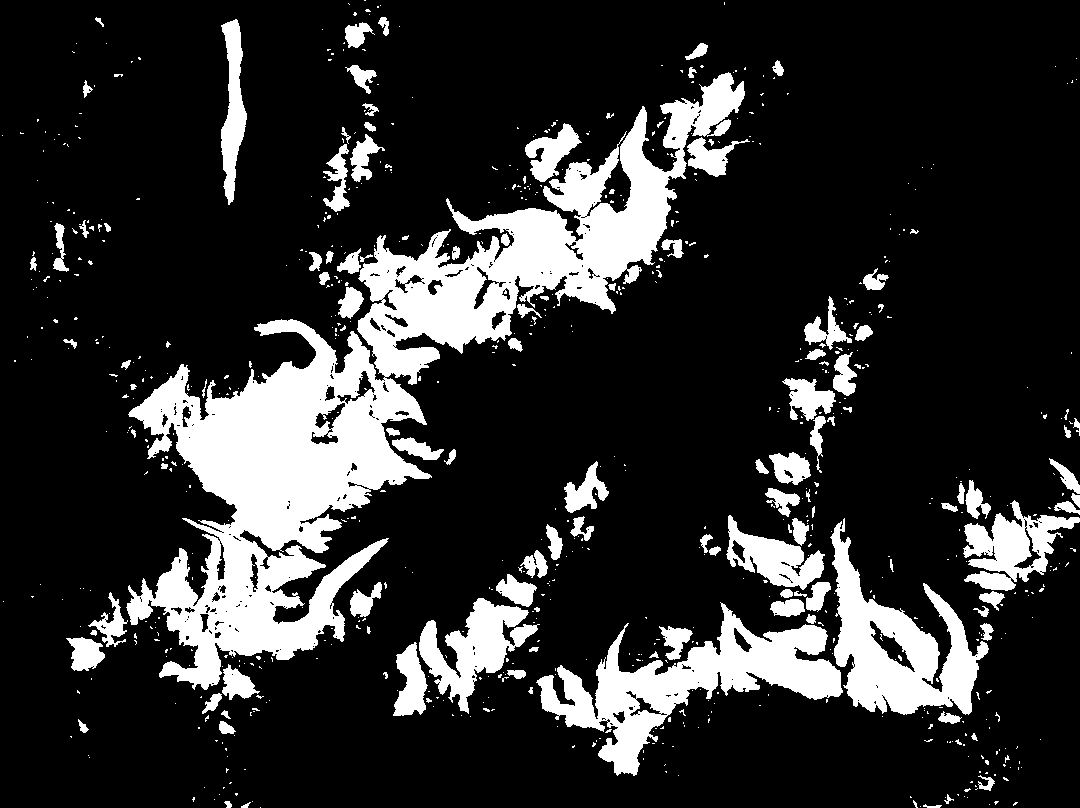 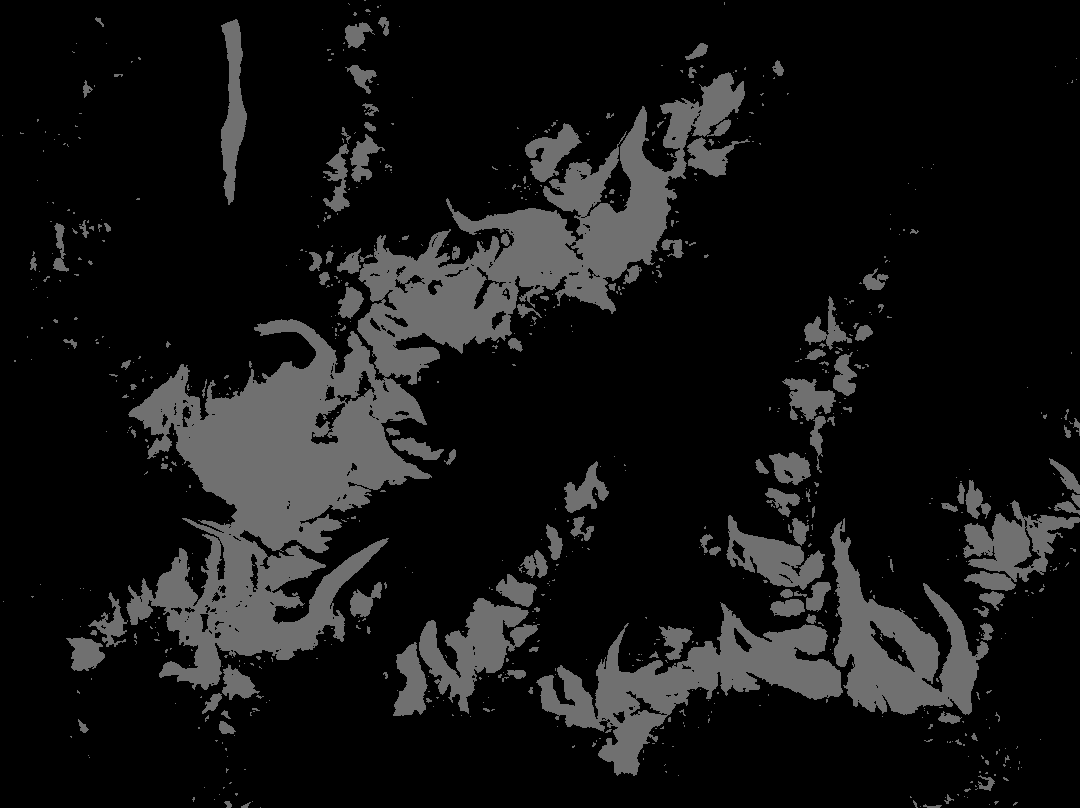 Value 0
Value 255
Value 128
Folie 31
29.02.2012
Vortragstitel >
Change DetectionStep 3 – combining the masks & transparent overlay
subtract masks
color combined mask
transparent overlay
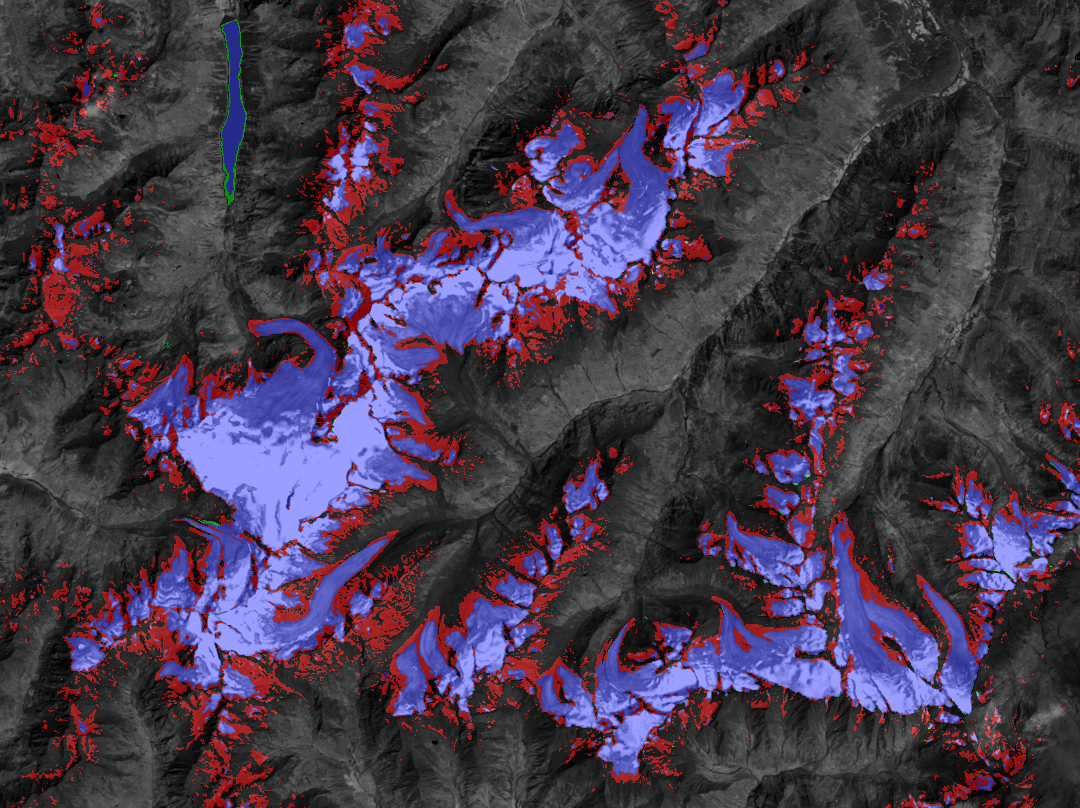 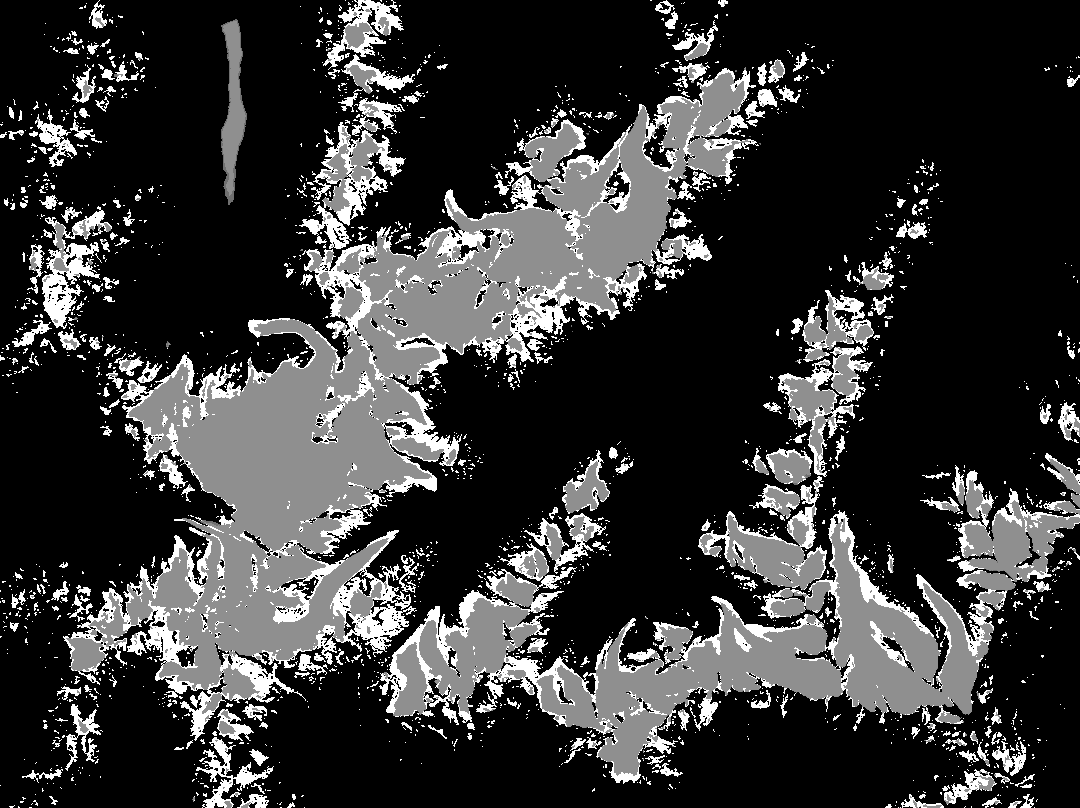 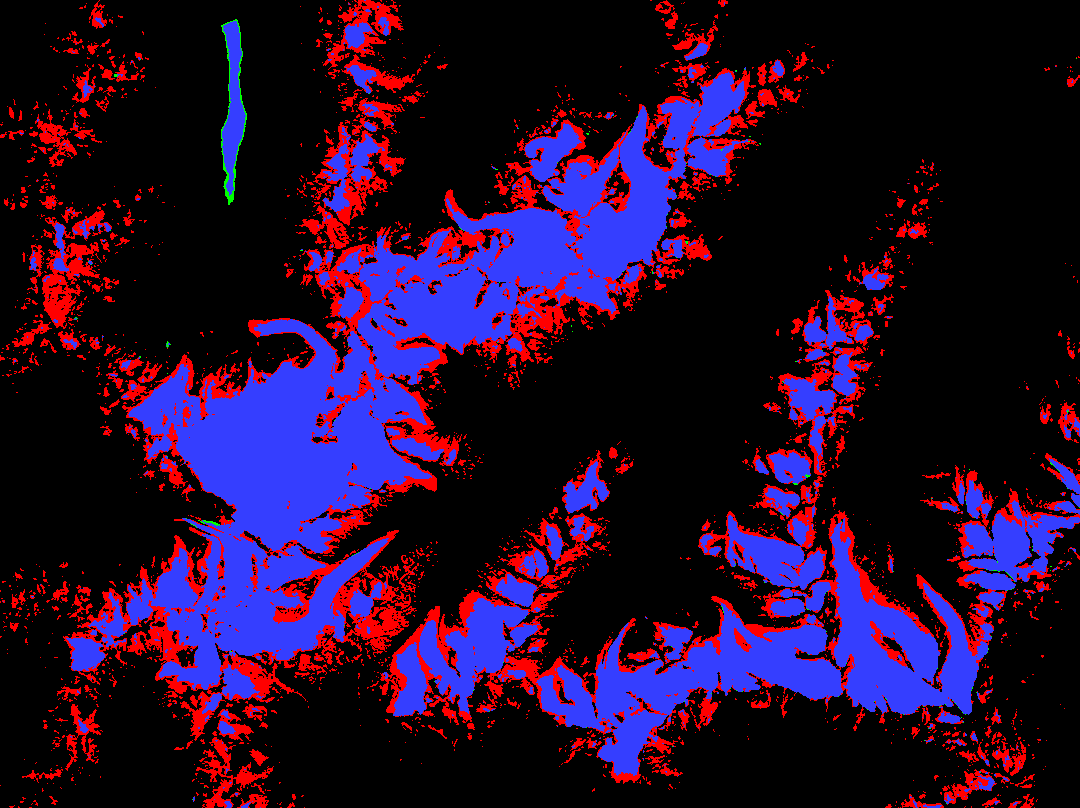 Folie 32
29.02.2012
Vortragstitel >
Change DetectionStep 5 – export image to Google Earth
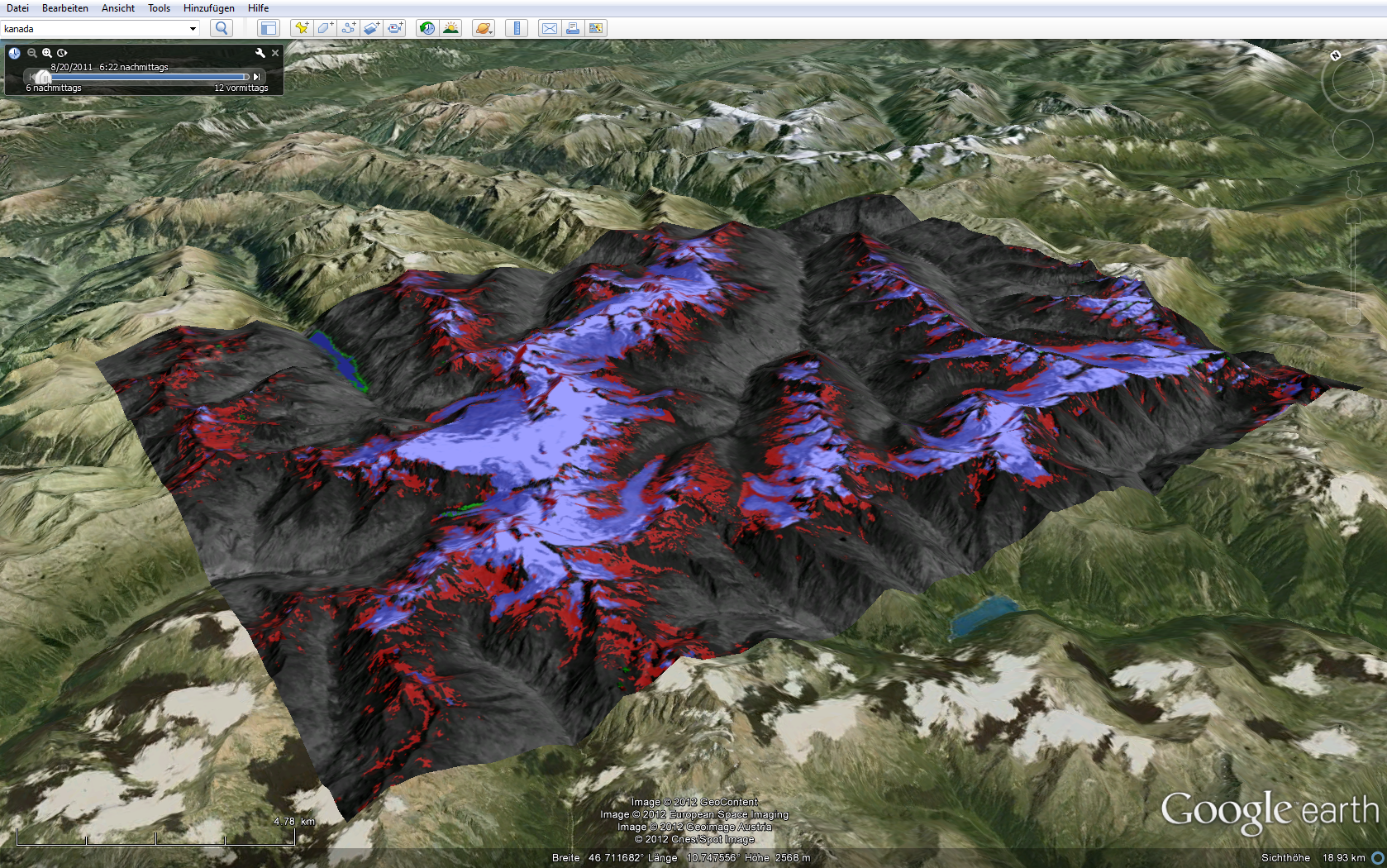 Folie 33
Vortragstitel
34
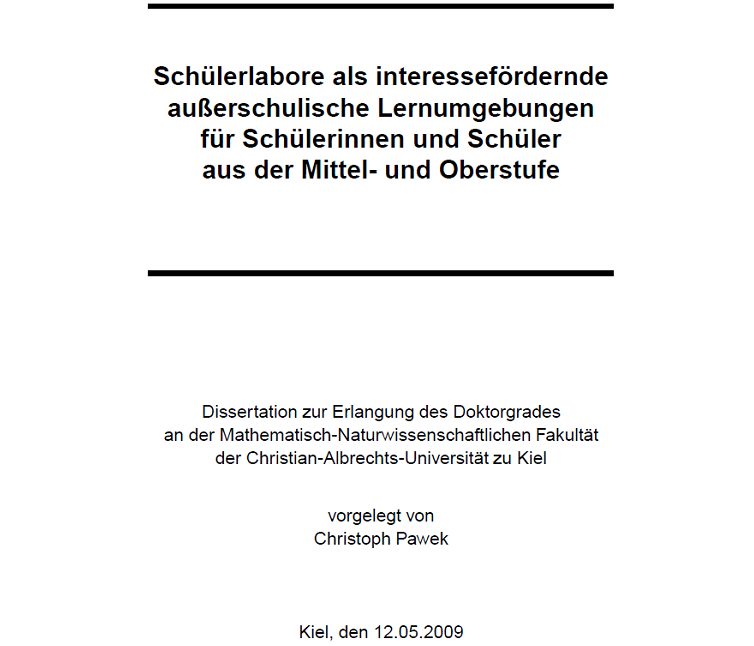 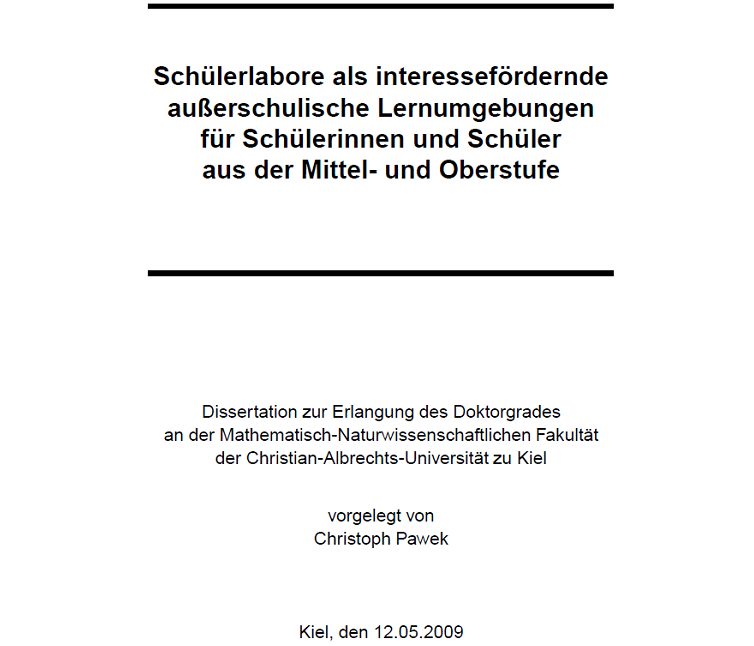 Learning laboratories as interest-supporting out-of-school 
learning environments for secondary school students
http://eldiss.uni-kiel.de/macau/receive/dissertation_diss_00003669
< 35 > 19th WCGT Conference Prague August 2011 > Dieter Hausamann DLR
Creating Awareness from the Beginning…
Secondary School Students
Teachers
Teacher Educators
School Adminstration
Curriculum Makers
Ministeries
International Political Entities (GOs and NGOs)
< 36 > 19th WCGT Conference Prague August 2011 > Dieter Hausamann DLR
Covering the Whole Chain
Starting Problem – Motivation
Strategy
Sensor
Data
Tools & Software
Expertise
Didactics
< 37 > 19th WCGT Conference Prague August 2011 > Dieter Hausamann DLR